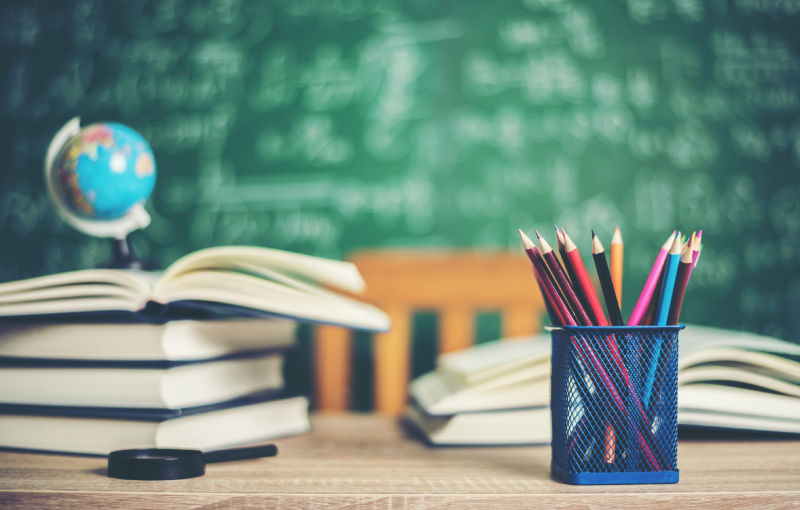 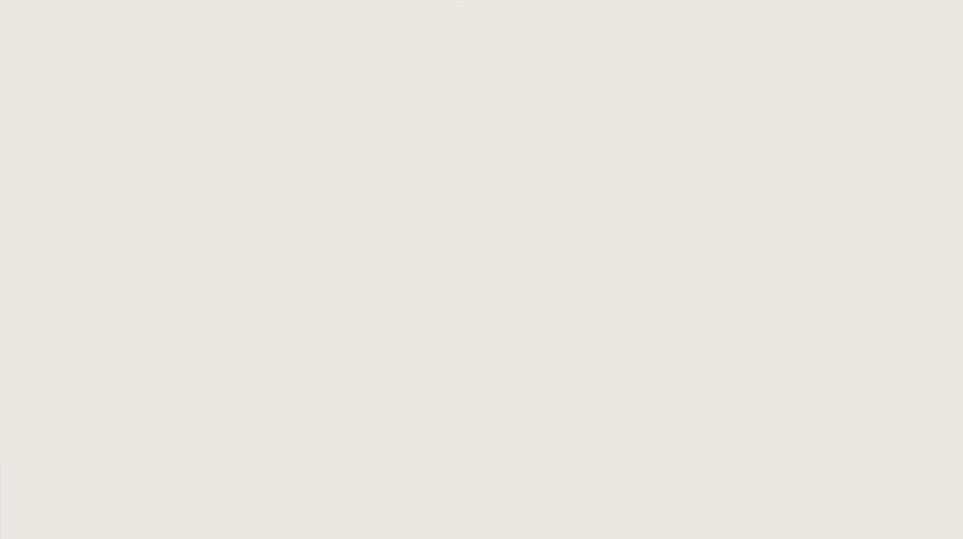 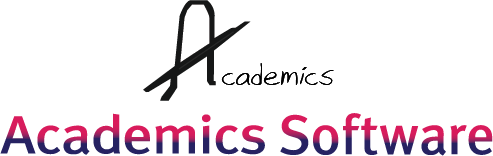 A Unified Solution For Complete Computerization For School, College & Universities
college-software.dataman.in
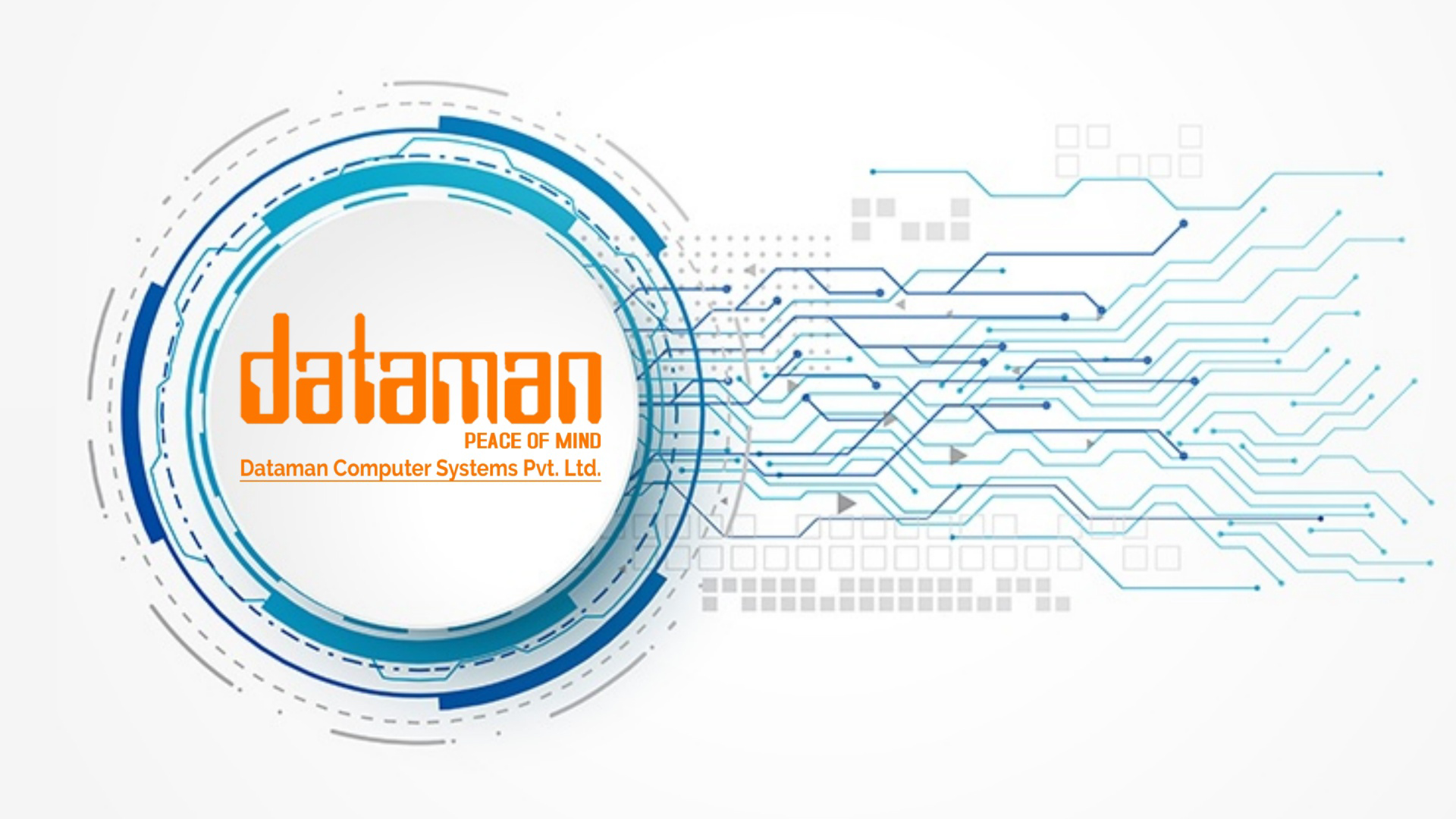 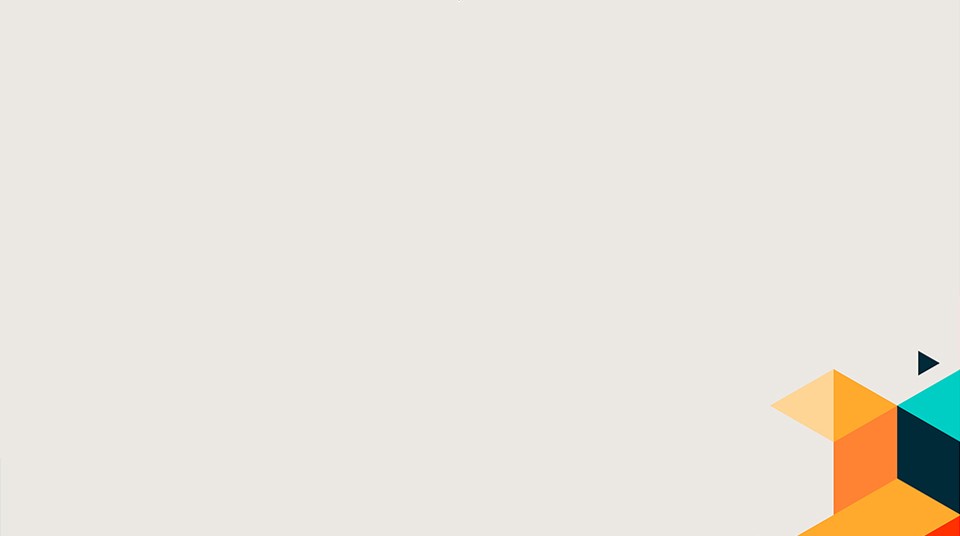 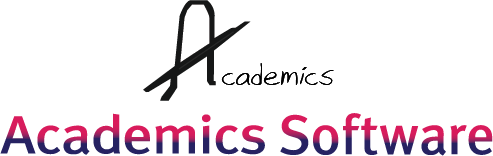 Dataman Introduction
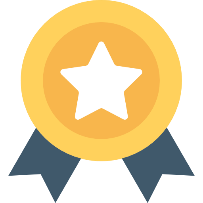 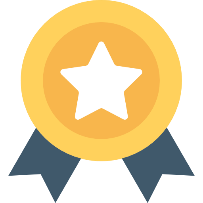 Dataman Intro
Academic Management Focus
More than Decade of operations.
Single Platform  For School , Colleges & Institutions.
Focused on Complete Digitalized Solution For School, College & Universities.
Portal provides function & features for facilitating access to information & services that are of primary relevance and interests to the users.
Currently 100000+ users on Platform.
Team size of 110+ Team.
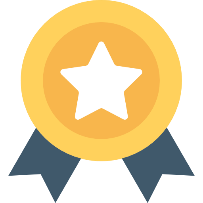 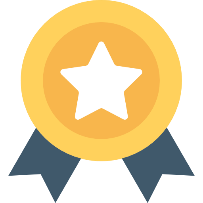 Global Presence
Online Portal Software
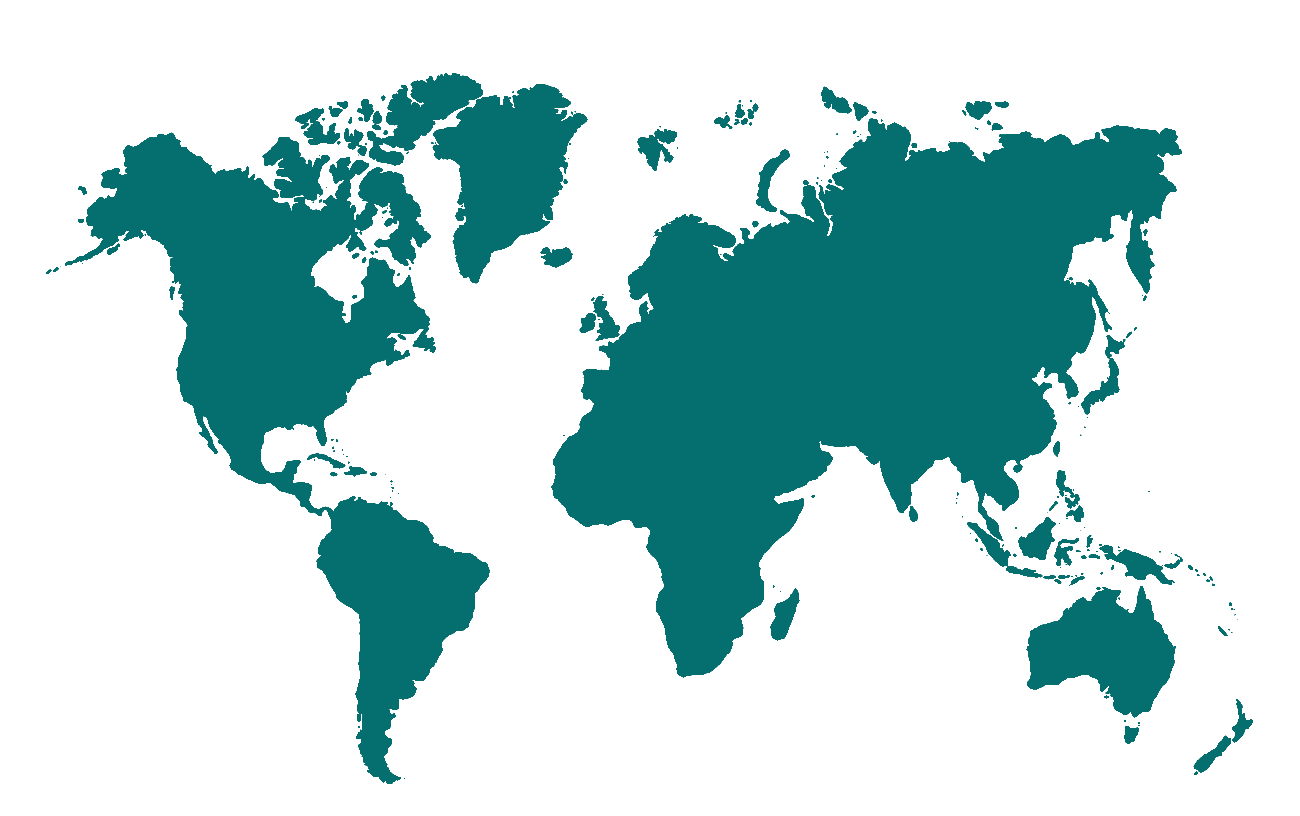 More than 40 Academics – ERP  Customers in  across India.
Our Clients :
    - India
    - Columbus, GA
    - Dubai, UAE
    - Thailand
    - San Francisco, CA
Portal provide many useful services to students at a single place & through a single interface but in customized form.
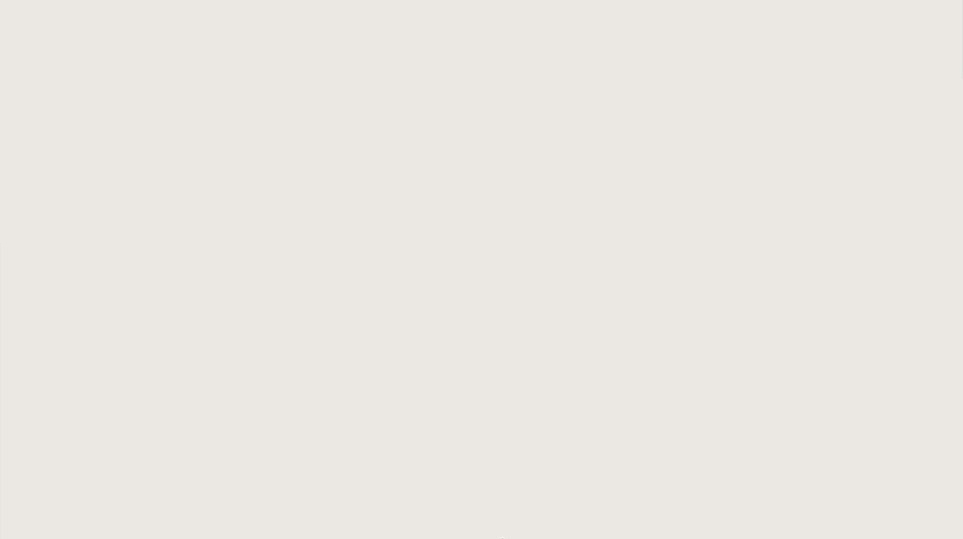 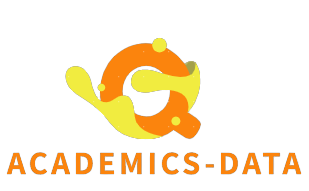 Academics Management System
Non – Teaching Management
Student & Parents Management
Teaching Management
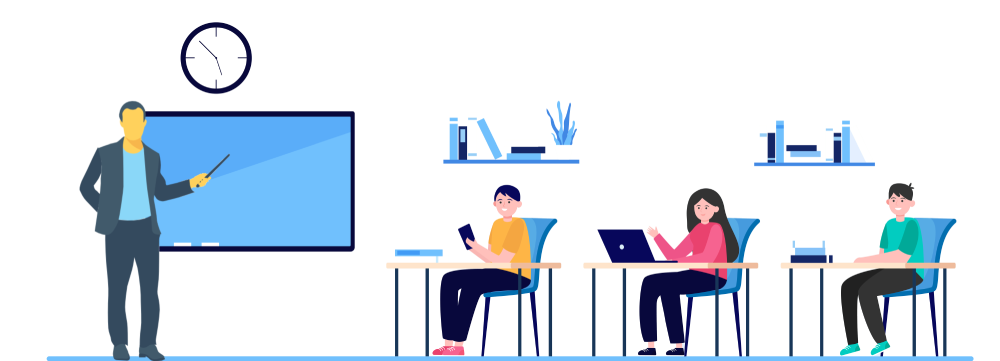 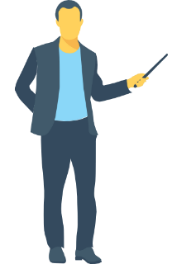 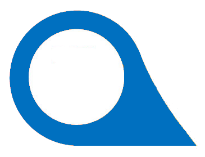 1
Management
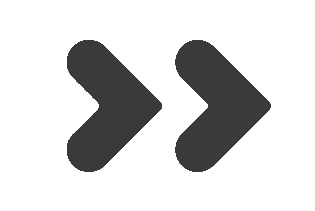 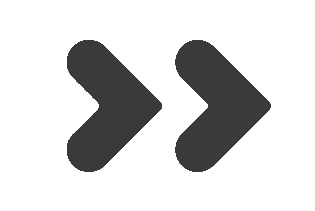 Class Room
Teacher
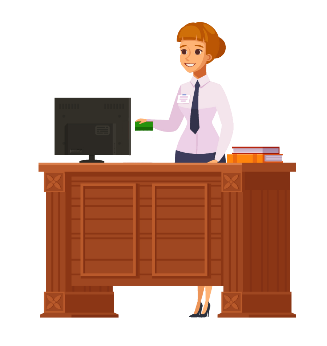 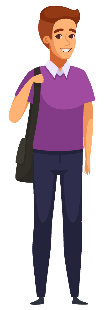 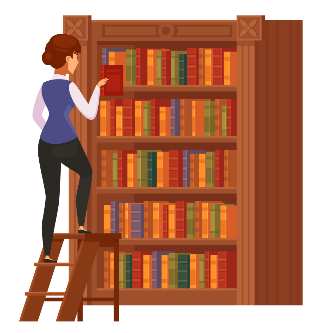 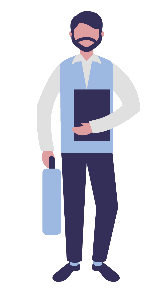 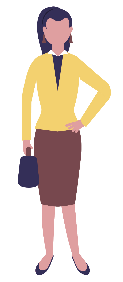 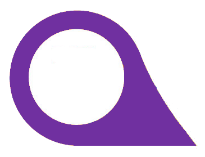 Management
2
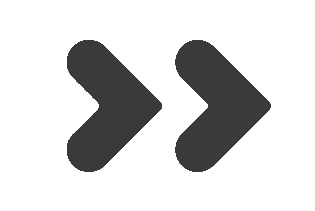 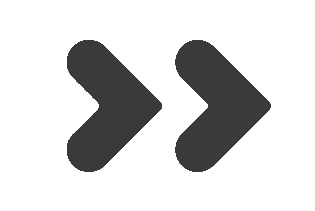 Staffs
Library
Accountant
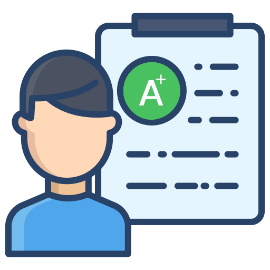 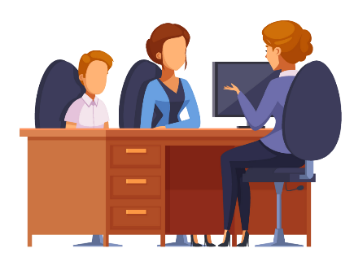 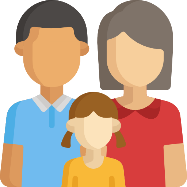 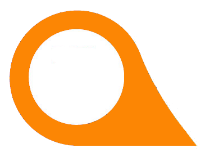 Management
3
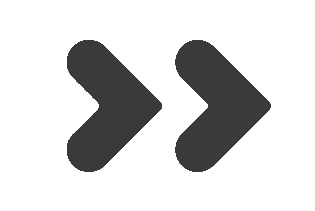 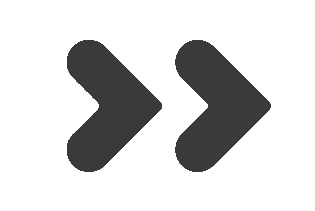 Report Card
Parents Meeting
Parents / Student
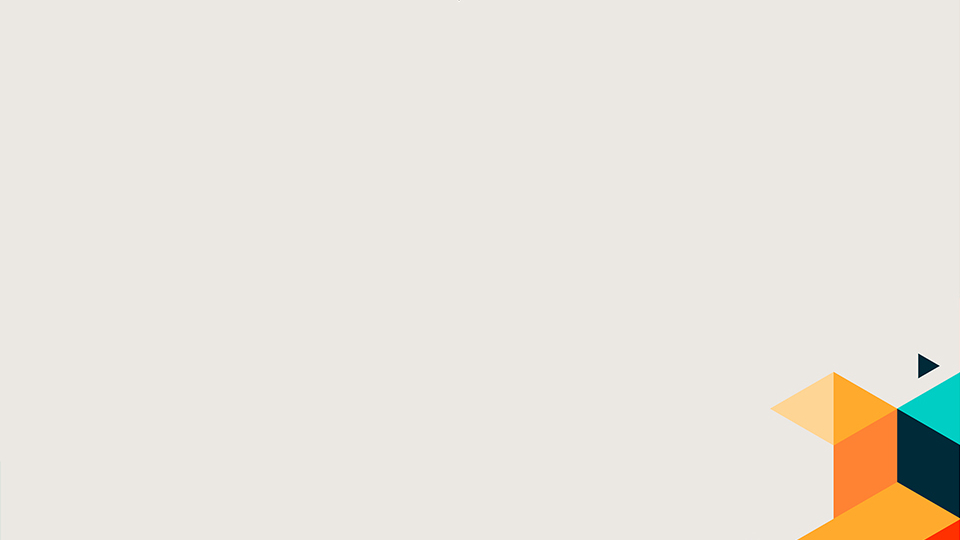 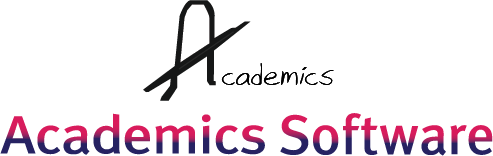 N-tier Academic Management Model
Students
This Online Web Portal will help the organization that has many Branch Schools / Colleges and a Super Admin can control all the branches and staff. Each branch will be controlled by Admin.
Librarian
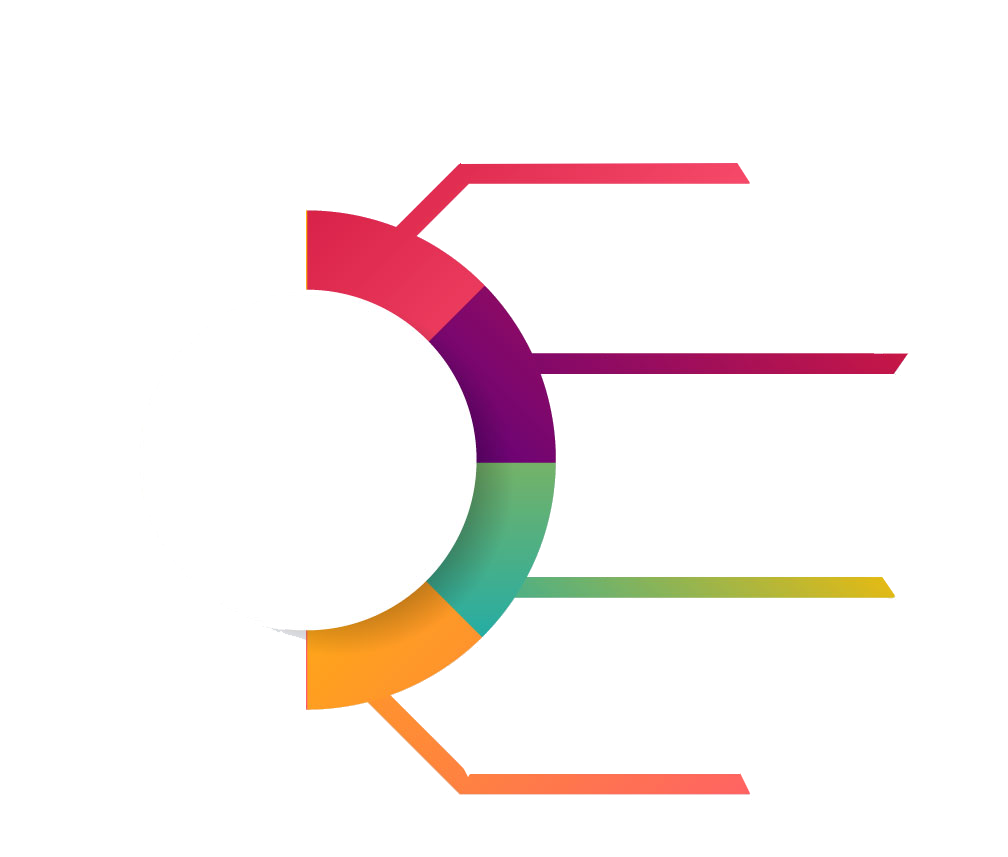 Students
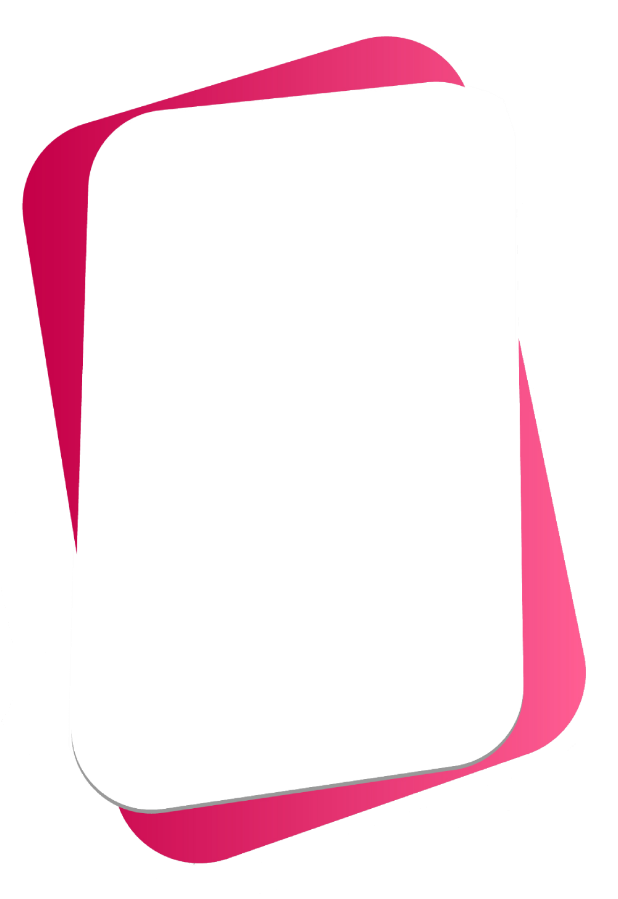 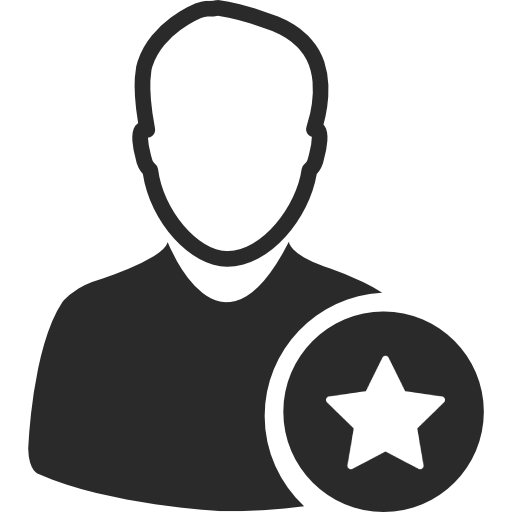 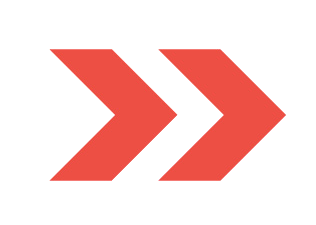 Teacher
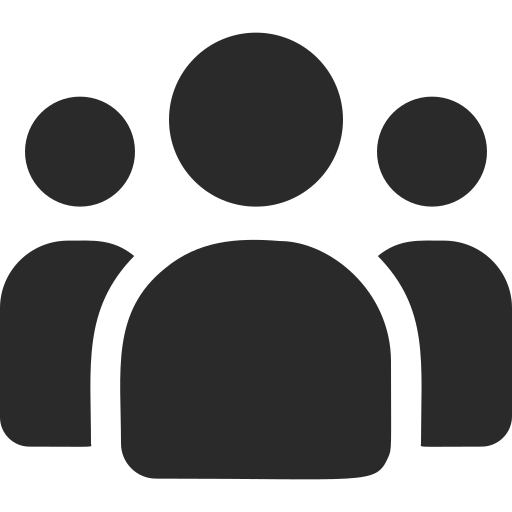 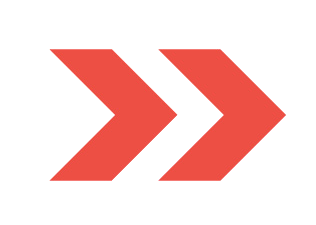 Admin
Students
Super Admin
Parents
Students
Accountant
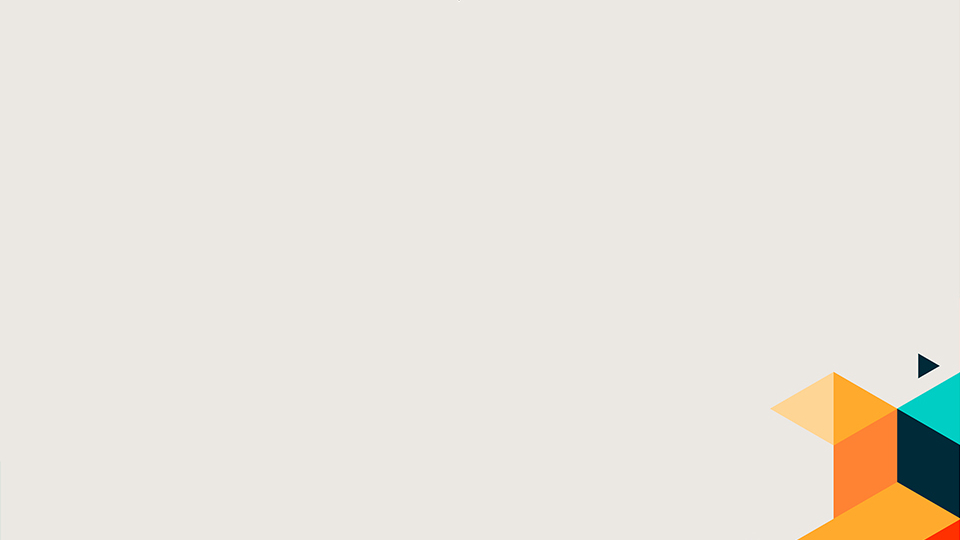 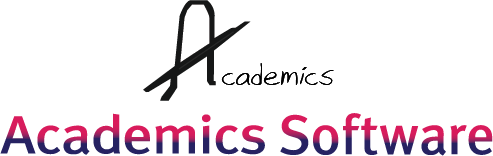 N-tier Academic Management Model
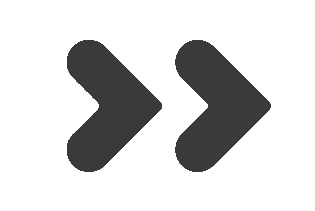 Manage All Teachers Records
Manage All Admins Records
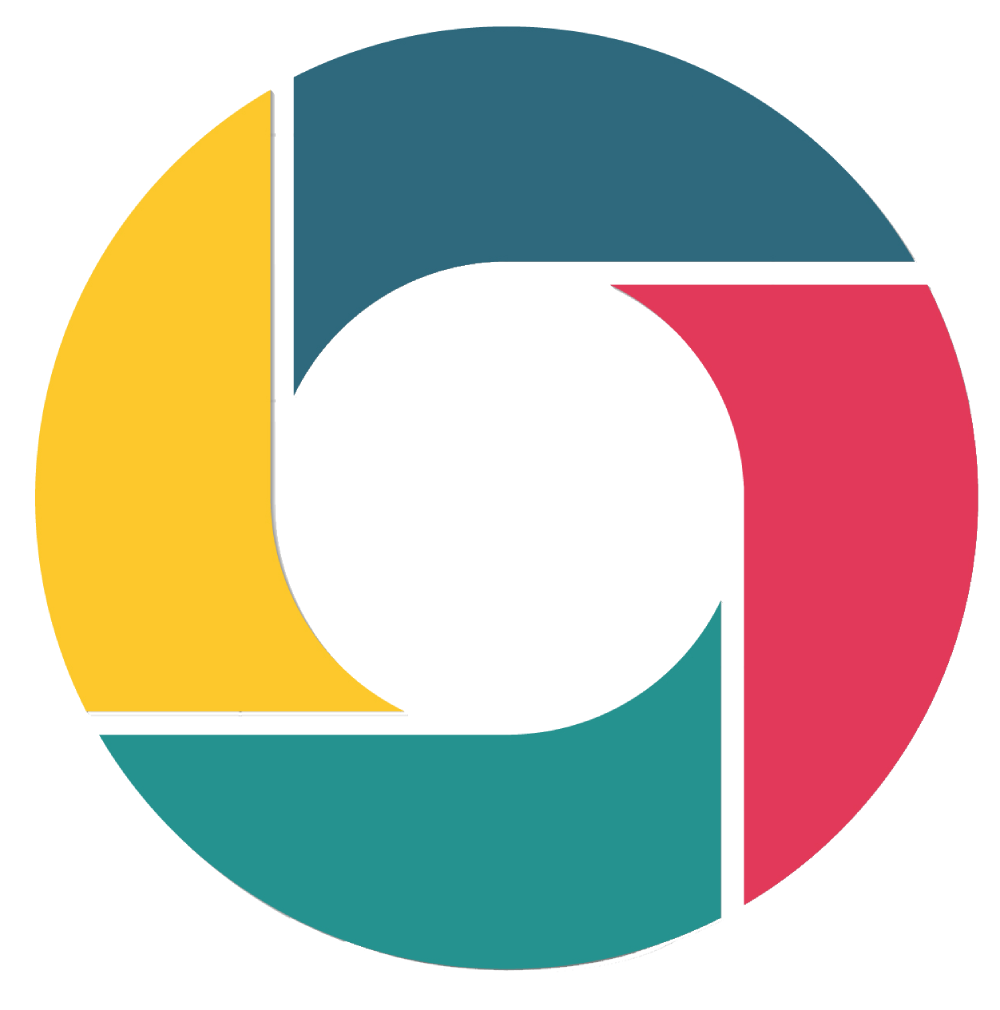 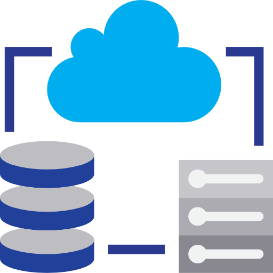 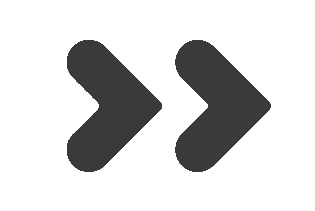 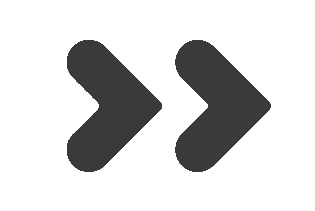 Manage Parents Meeting, Fee Payment, Student Records And Student Report Details
Manage All Non-Teaching Records
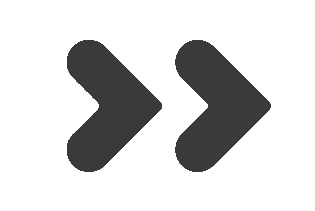 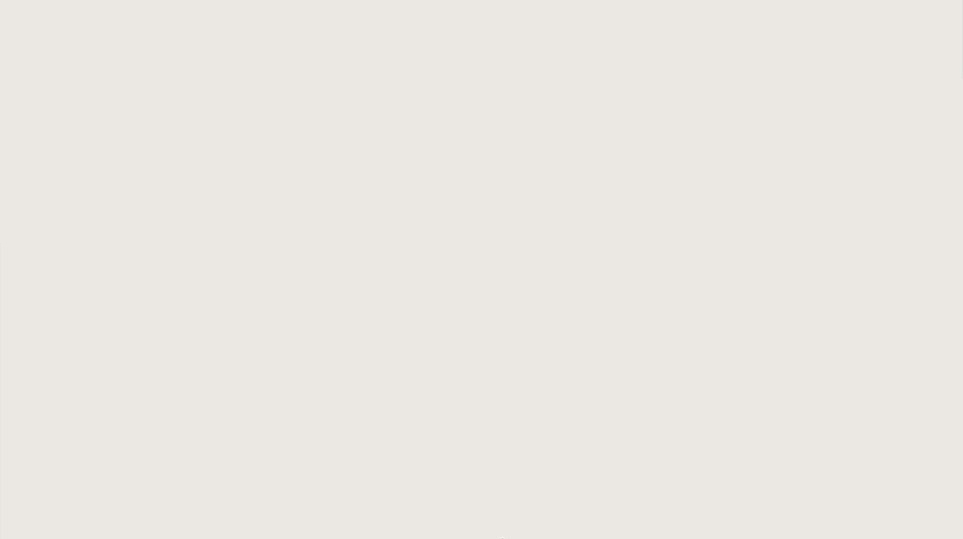 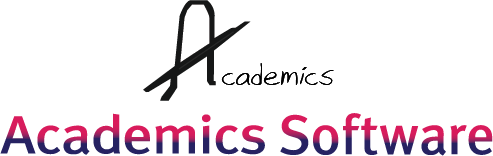 Online Portal - Products & Solutions
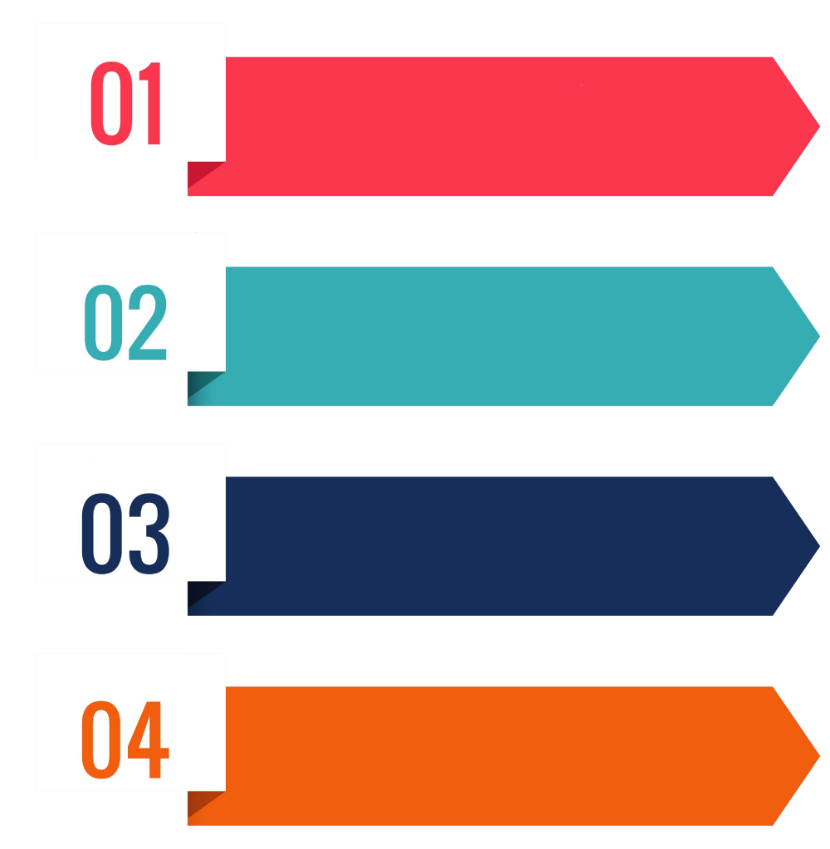 Solution
Automate / Reduce Manual Processes
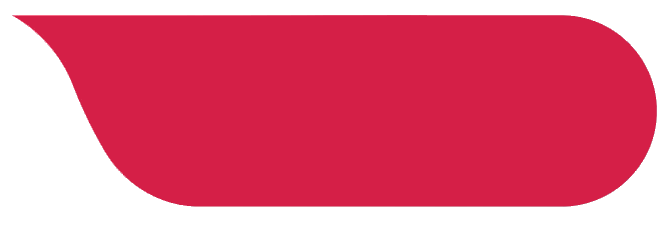 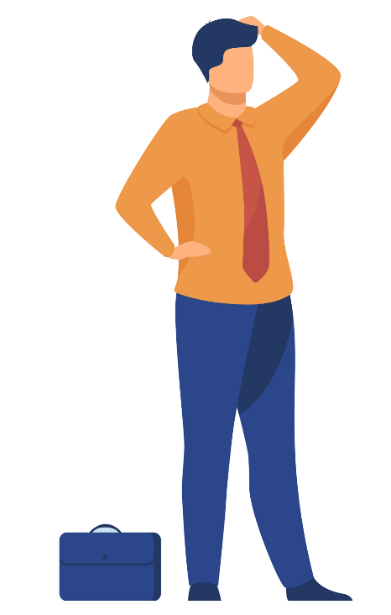 How To Manage ?
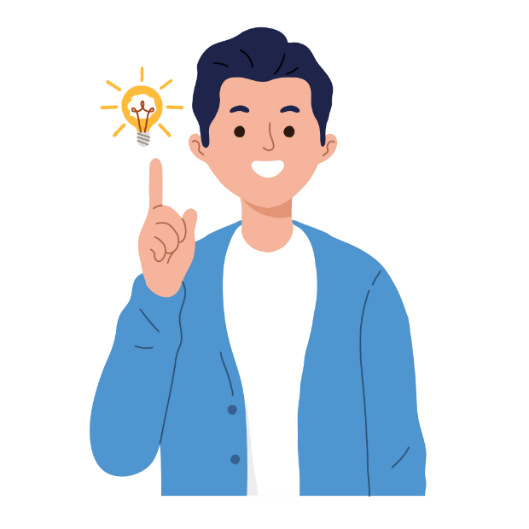 Solution
Managing All Data & Information
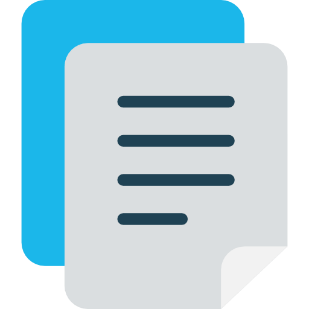 Solution
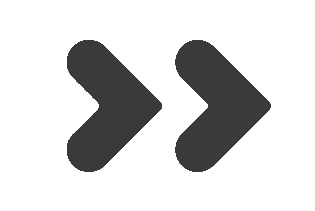 Reduce Time & Effort of Administrative Task
Solution
Manual Records
Accurate Reporting and Accessing Real-Time Data
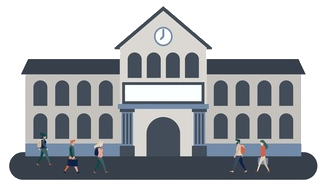 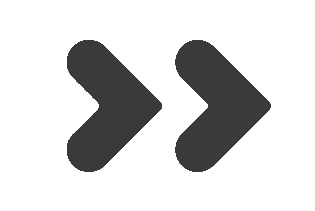 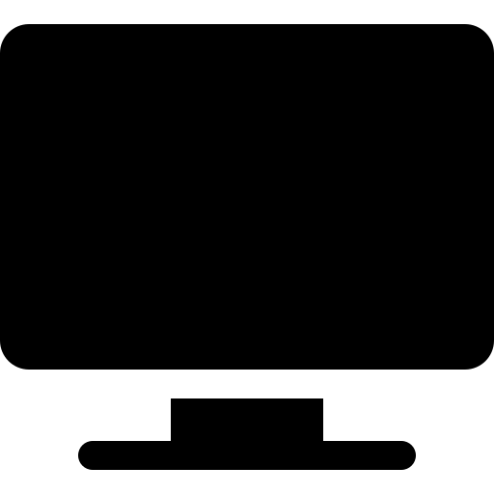 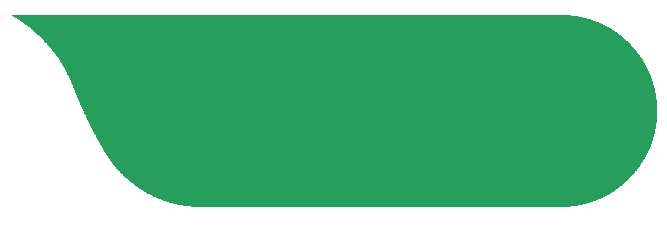 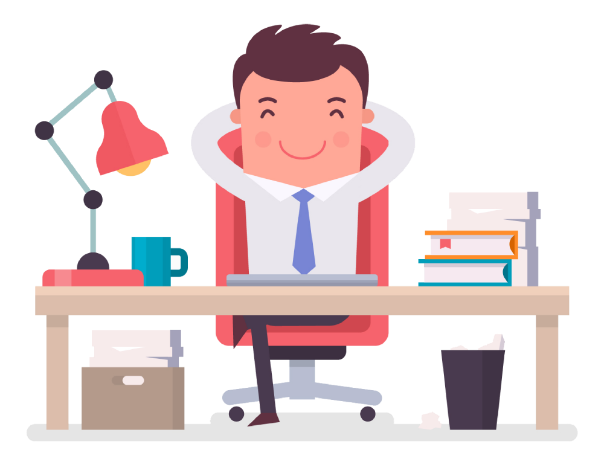 Manage All Records
Perfect Solution !
College / University / School
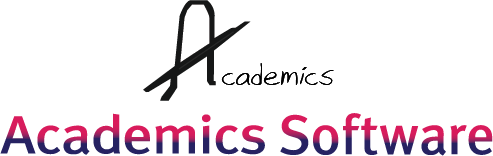 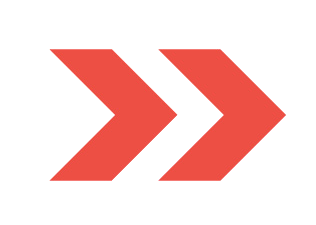 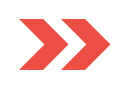 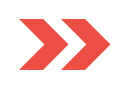 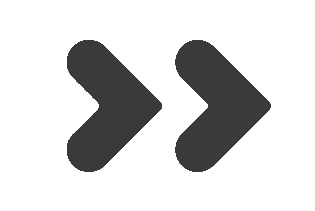 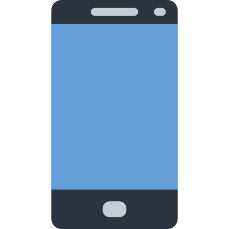 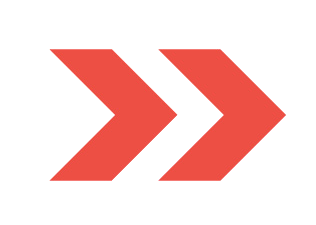 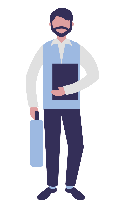 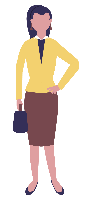 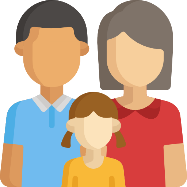 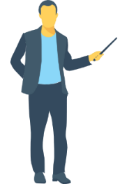 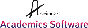 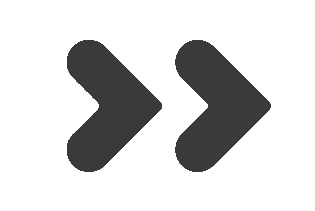 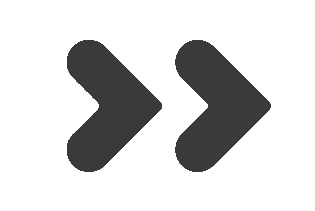 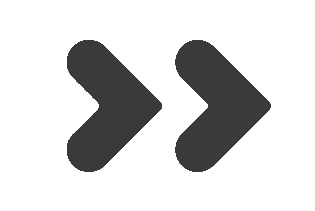 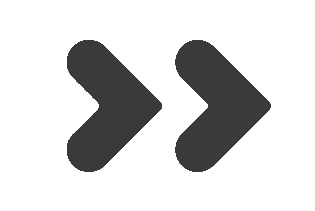 Staff
Teacher
Parents /Student
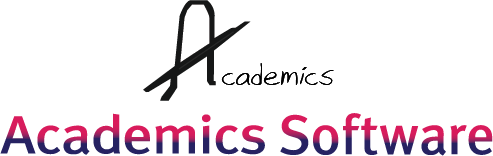 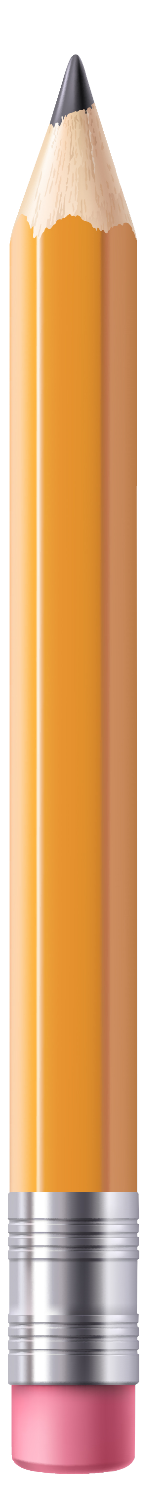 Online Portal - Our Modules
Hostel & Transport Management System
Student Accounting & Fee Management
Online Homework Management System
Analytical Data Dashboard
Online Student Admission
Attendance Management System
Library Management System
Messaging Mailbox
Payroll Management & Leave
Card Management
Bulk Sms & Email
Exam Management
Live Class
Office Accounting
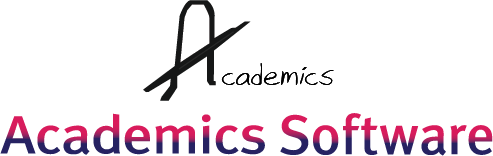 Online Portal - Our Modules
1
2
Online Student Admission
Student Accounting & Fees Management
Fees Allocation Class wise  and  Fees Customization for each student.
Fees Discounting Scheme can be applied  according to student category.
Fees Reminder for Due fees via SMS & Email to Student with Schedule.
Automatic adding of Fine after Due Date.
Fee Payment By Online .Integration of Payment Gateway - Razorpay.
Admin Can Create Single & Multiple Student Fee Invoices.
The Fee Reports  viewed in Different File format.
Acquire Integration of  Export Reports file in Different format.
Students Can be admitted in two modes, Excel Can be Uploaded for Multiple Admission or Form For A student.
Automatic Generation of Username & Password to login for Student portal.
Login Active & Deactivate Permission for Student Portal from Administrative.
Student Details Contains Basic Details, Allocated Fee Structure, Subjects, Exam Results, Documents.
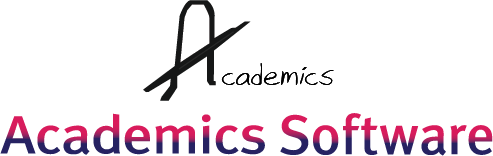 Online Portal - Our Modules
3
4
Attendance Management
Online Homework Management
Attendance Entries for Student, Teacher & Staff .
Attendance Reports of Student, Employee can be view.
Students can view their Attendance Report  status  in their Respective Portal.
Teacher Can upload  Study Material, Syllabus, Assignment, Homework in different file type including videos also.
Student Can Upload their  Homework in Portal.
Improve Accountability. 
Parents can easily keep track of all their kids homework in one place.         
Teacher can Evaluate homework  of each Student and Updating of Homework Status.
6
Card Management
5
Live Class Rooms
Customizable Template for Student Id card, Employee Id card Generation.
Live Class  Hosted  By Teacher through Teacher Panel
Live Class Join  by Student through  Student Panel.
Social Media Streaming.
Host up to 100 participants.
Customizable  Template for Admit Card , Certificate  Generation.
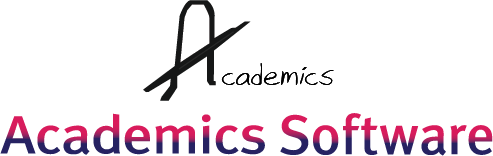 Online Portal - Our Modules
8
7
Exam Management
Bulk SMS / Email
Admin Can manage Exam, Exam Term, Exam Hall, Exam Schedule.
Admin can set Grades Range & Passing Marks.
Exam  Marks Entries from Teacher Portal for each Student.
Publishment of Report Card of Student Exam in Portal .
Customizable  Template Creation for  SMS / Email.
SMS / Email can be send to a  Group , Individual & Class wise entities at once.
SMS / Email can be schedule for Later Date & Time as per Admin preference .
10
9
Analytical Dashboard
Messaging Mailbox
Internal Communication System for all users .
Message Notification on Portal of respective User.
Messages log will be maintained.
Analytical Representation of:
Monthly Income Vs Expense.
Annual Fee Summary.
 Student Quantity Class wise .
 Weekly Attendance Inspection.
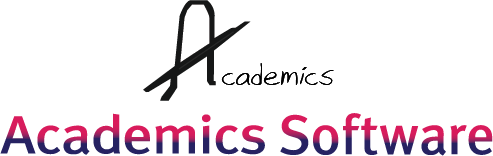 Online Portal - Our Modules
11
12
Hostel & Transport Management System
Library Management System
Librarian can manage Book Entry, Book Category, Book Issue for All.
Books Issued & Returned status will be maintained.
Stock Management of Books.
All Users Request For the Book Issue.
It allows you to manage all the school hostels efficiently.
It allows you to manage different students and teachers in different hostels/Transport and allocate different rooms to different students.
Allocation  Reports of Hostel  & Transport.
Reports  of Rooms availability .
13
14
Payroll Management & Leave
Office Accounting
Admin can manage Salary Template, Payment type, Salary Assign, Salary Payment , Advance Salary, Payroll Summary.
Reports of Requisition for Leave Application.
Give award & Reports of Award winners.
Maintain Log Reports for Deposits & Expense.
Manage Bank Account, Opening Balance, Create Voucher.
Fee Reports can be viewed with many different angles.
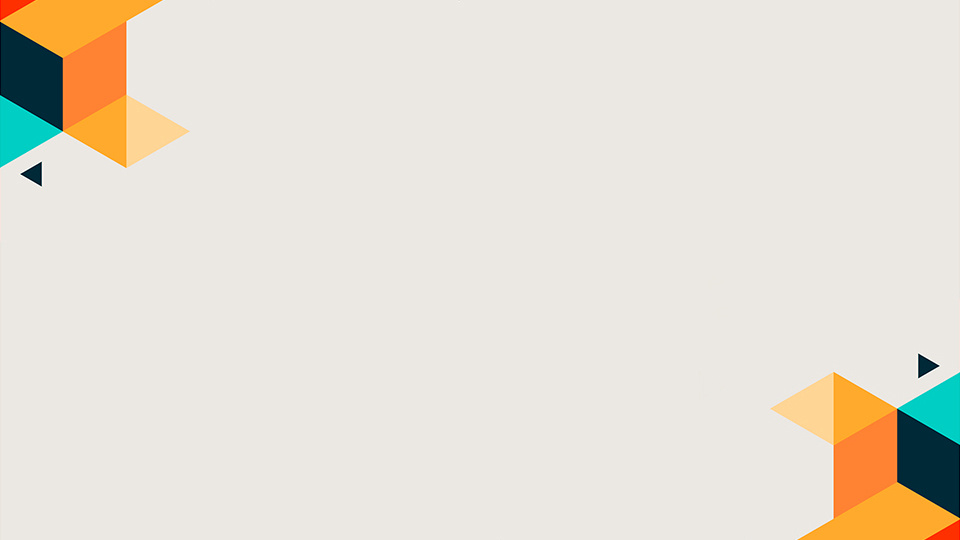 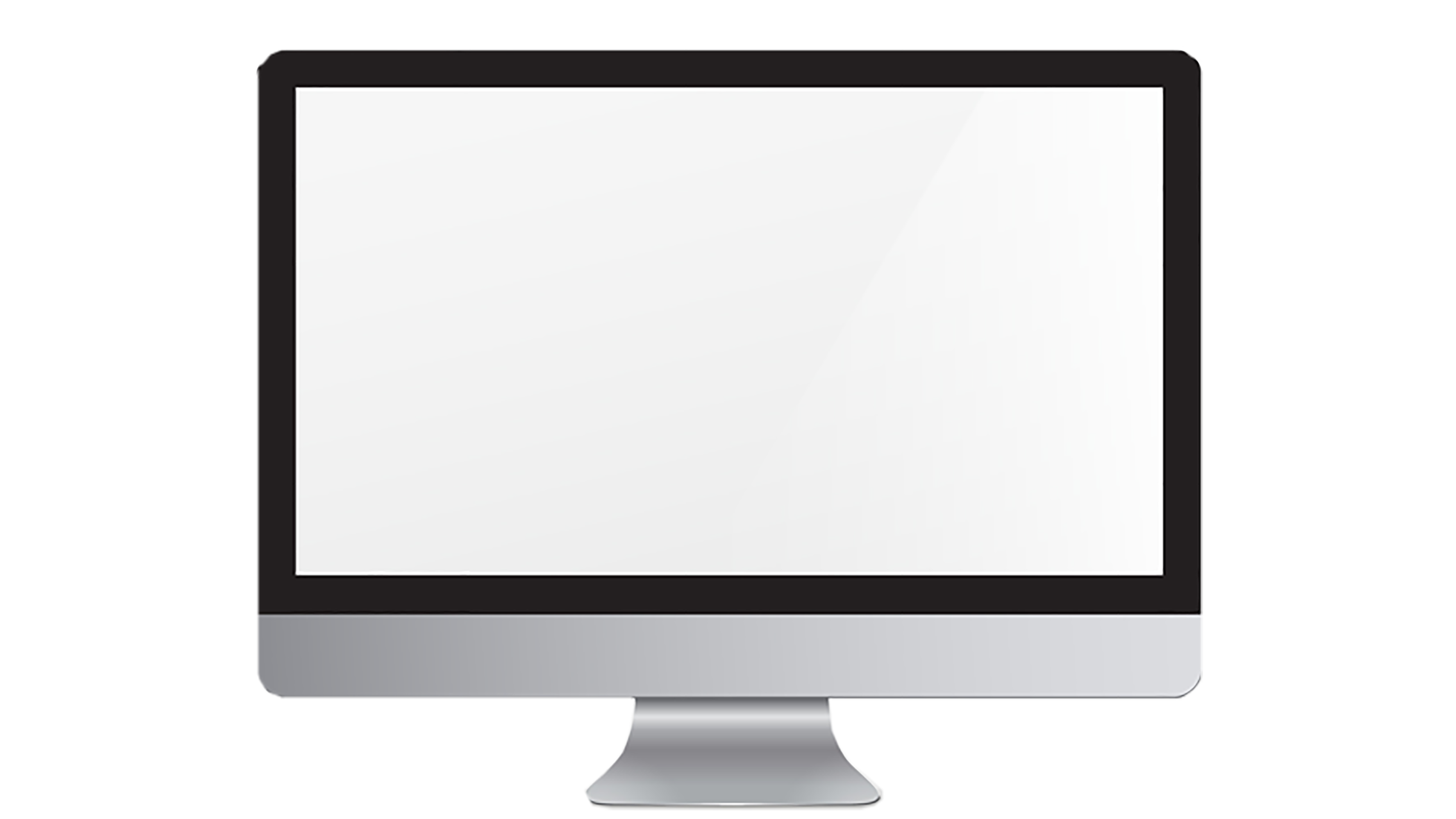 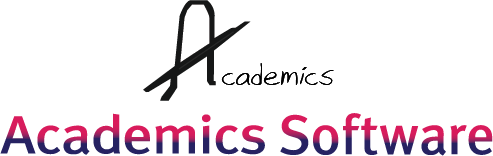 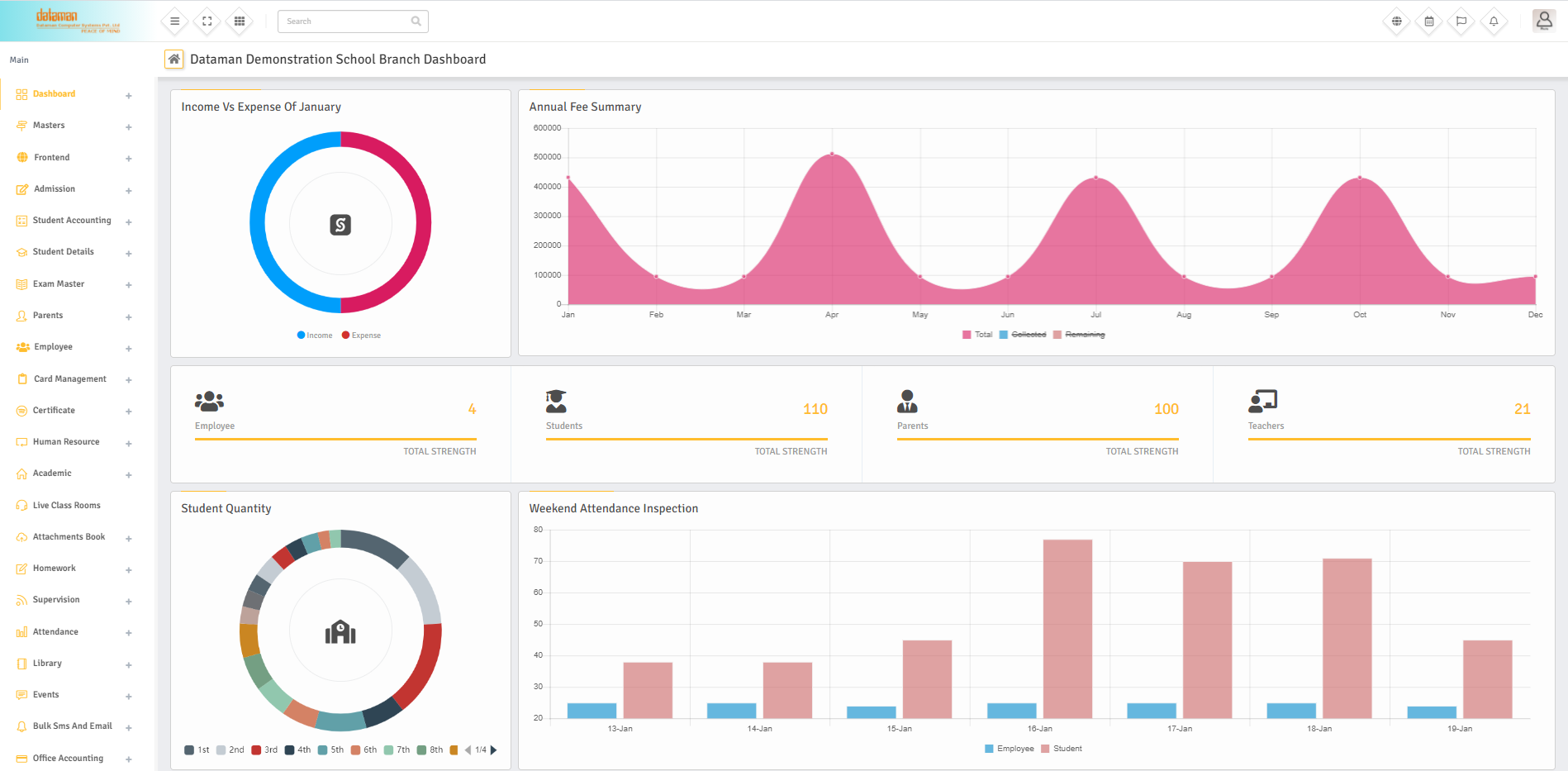 SCREENSHOT
Dashboard
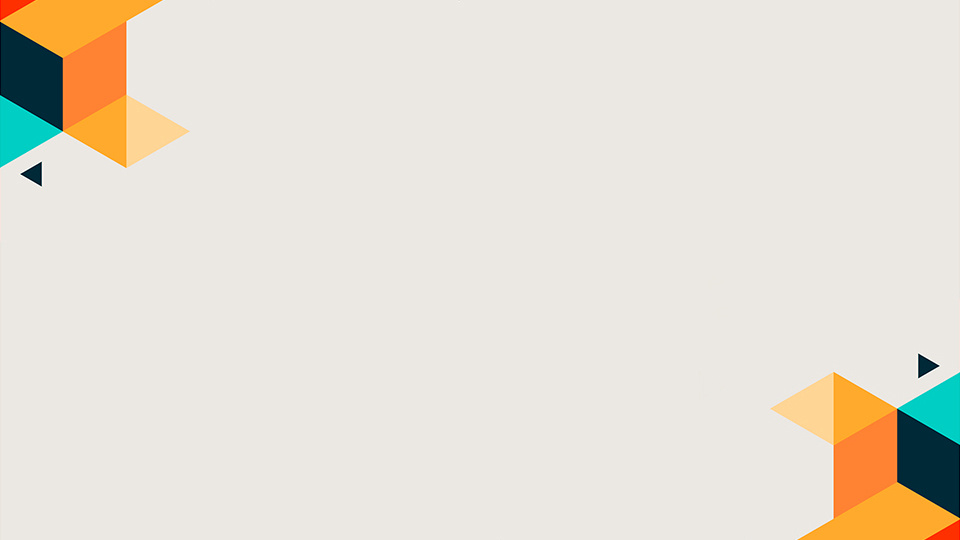 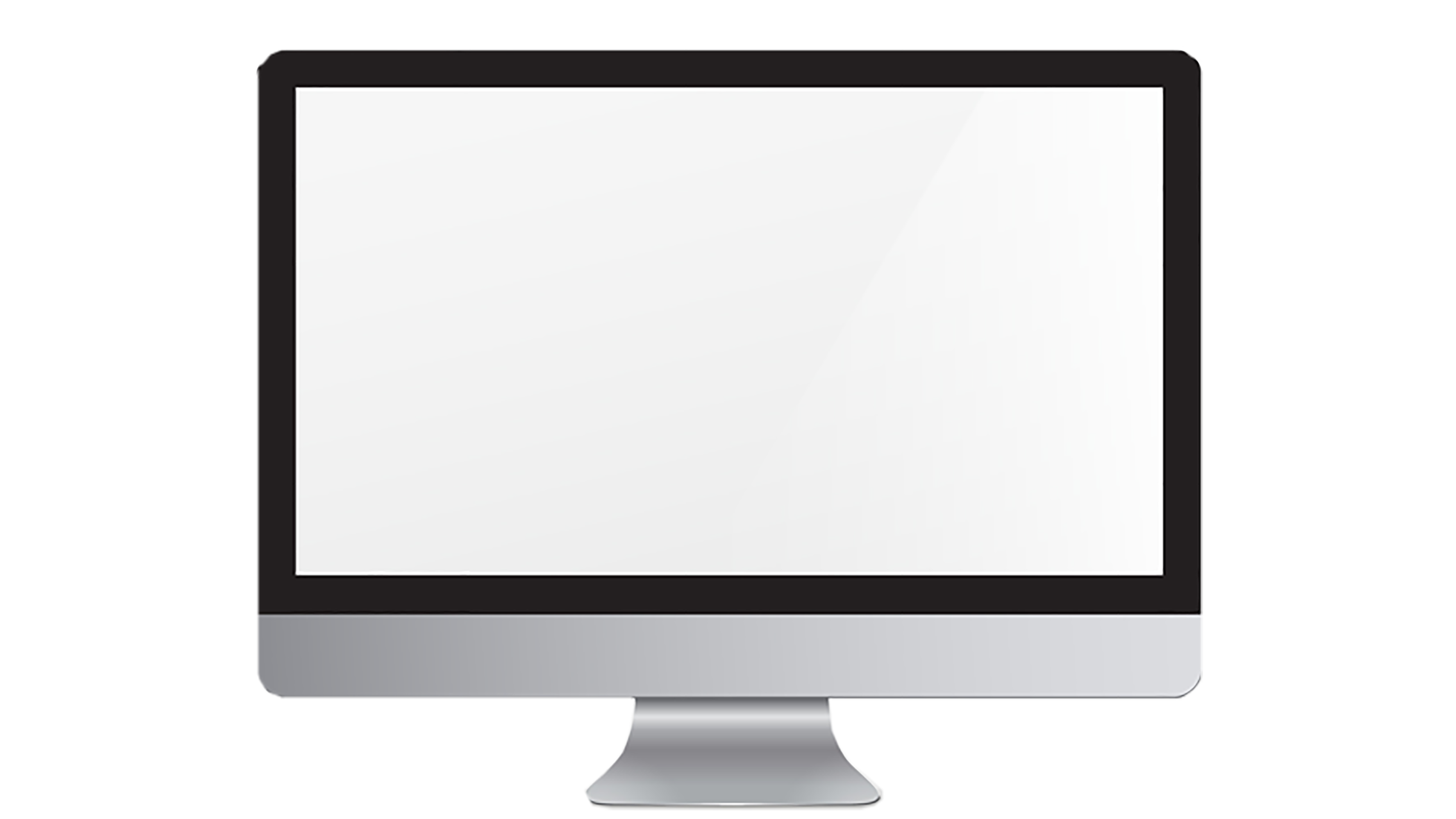 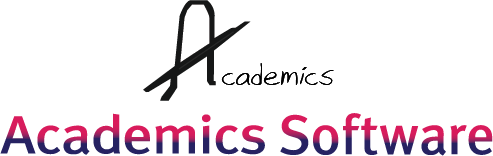 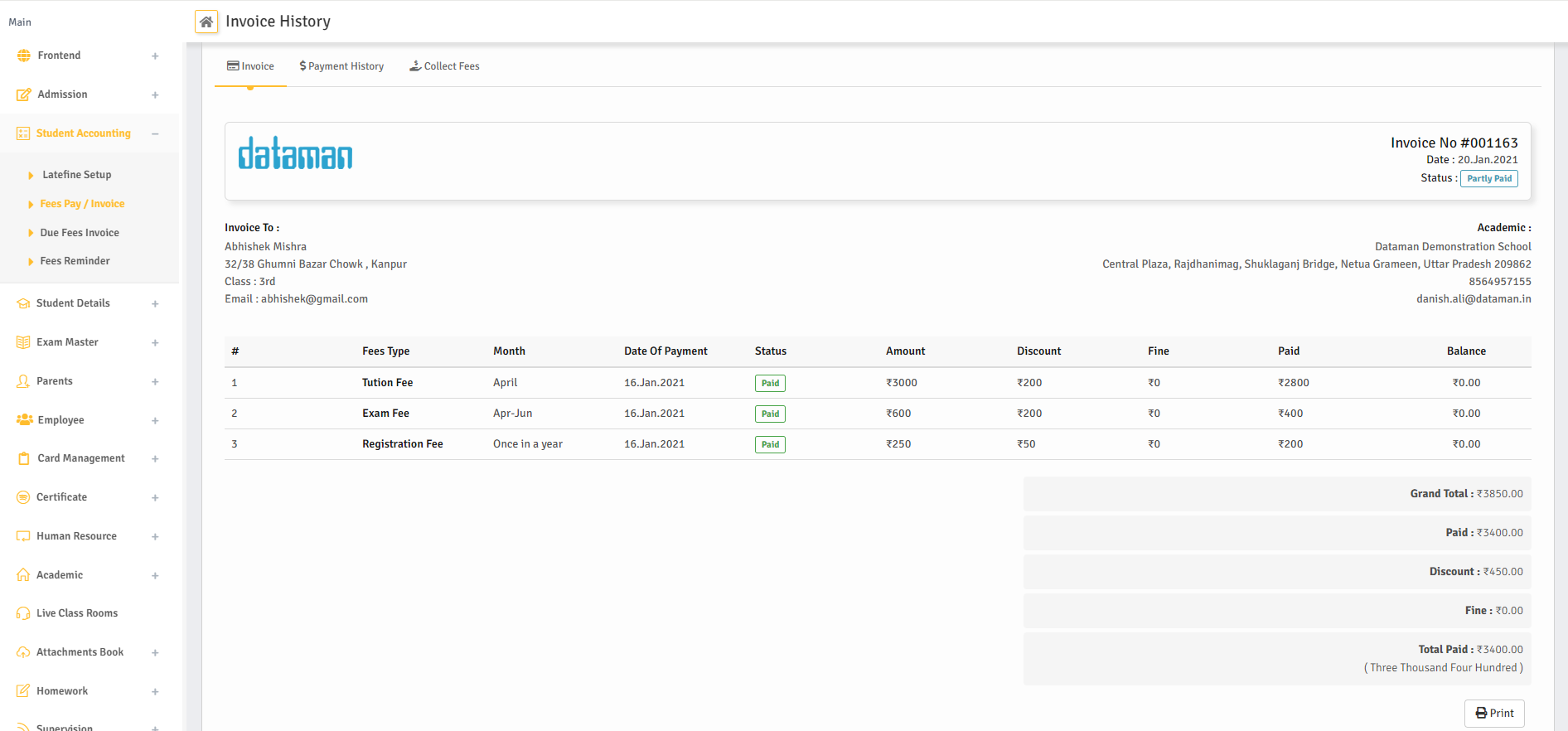 SCREENSHOT
Invoice History
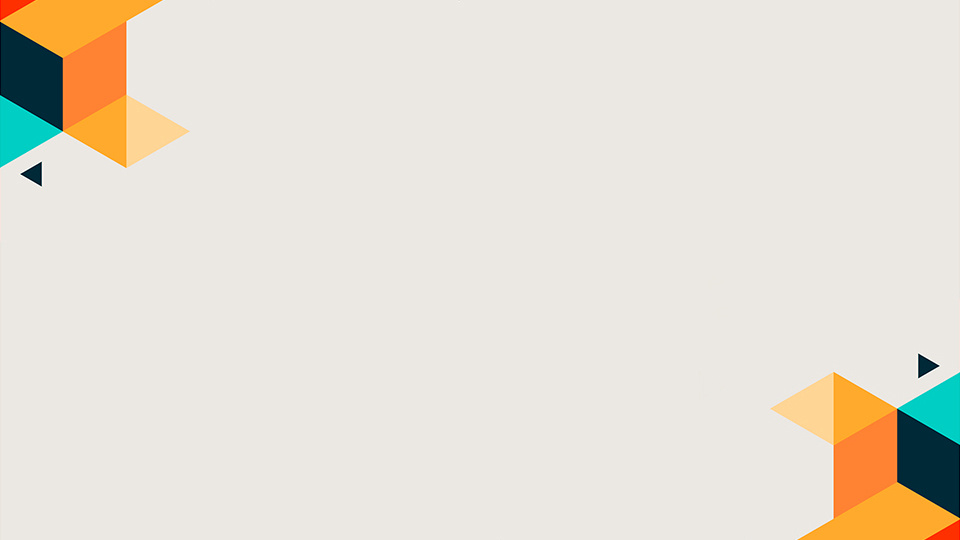 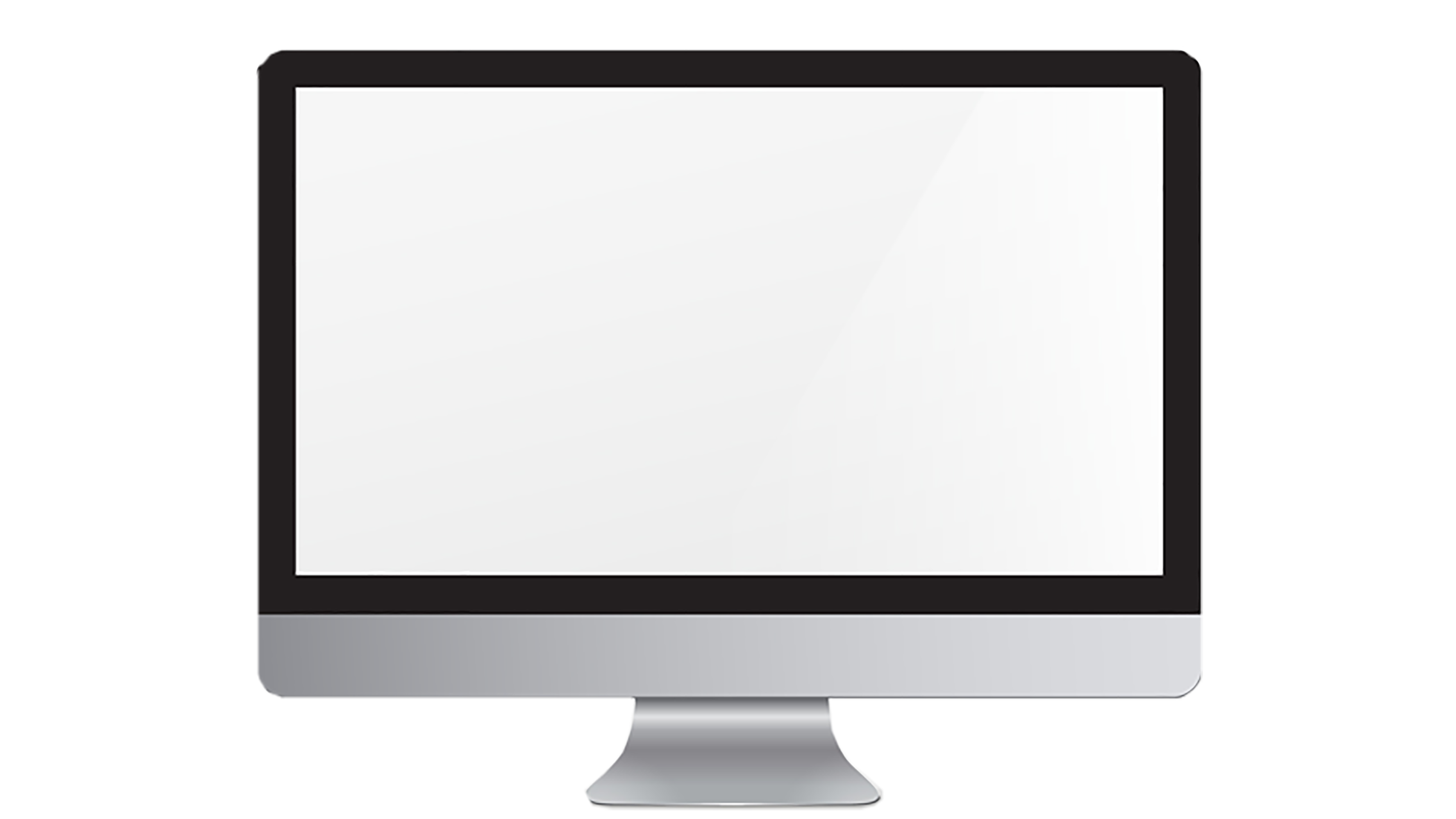 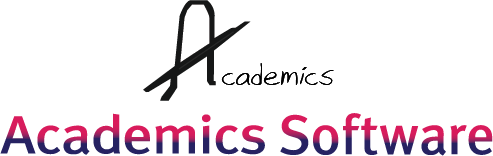 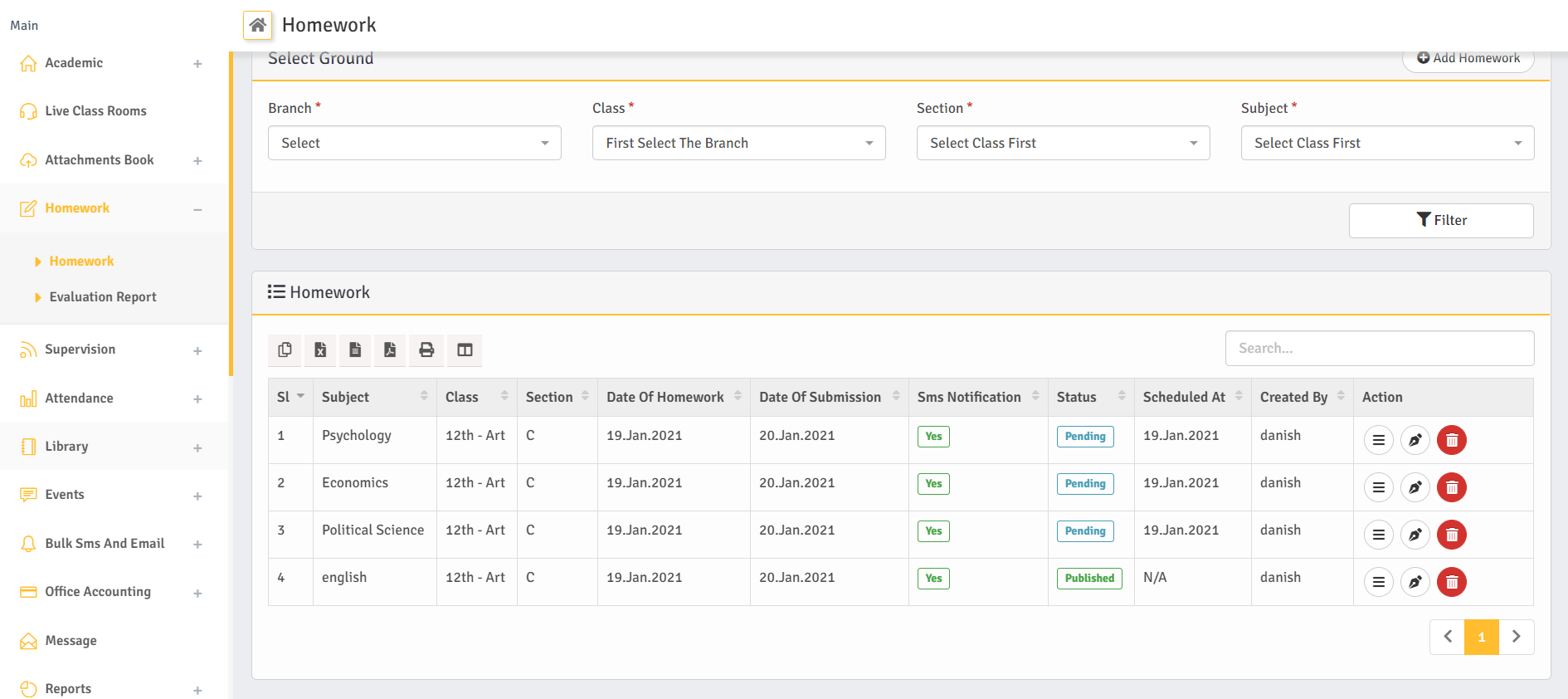 SCREENSHOT
Homework Screen
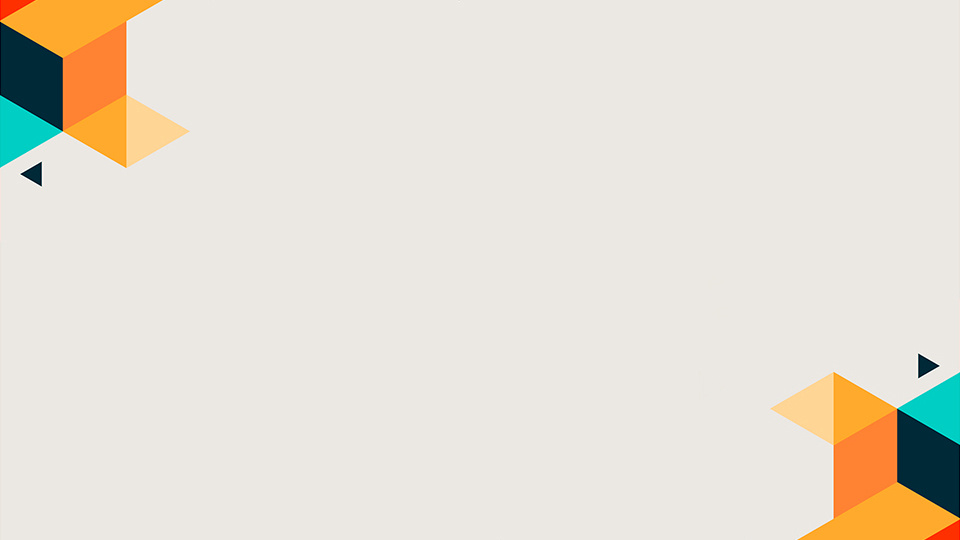 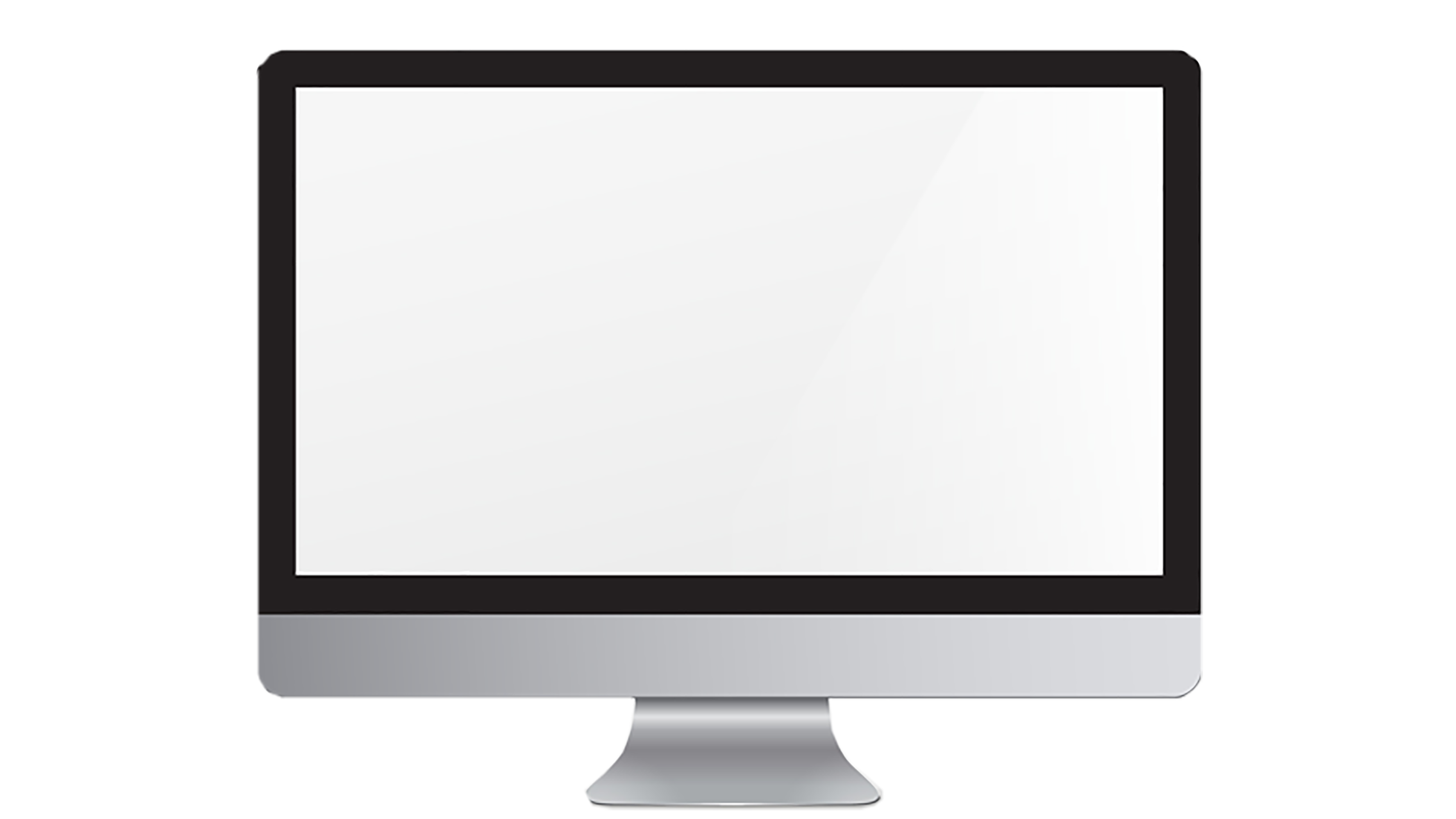 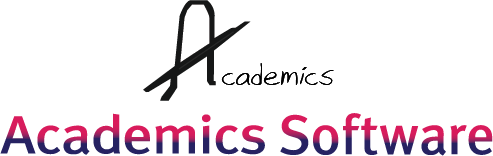 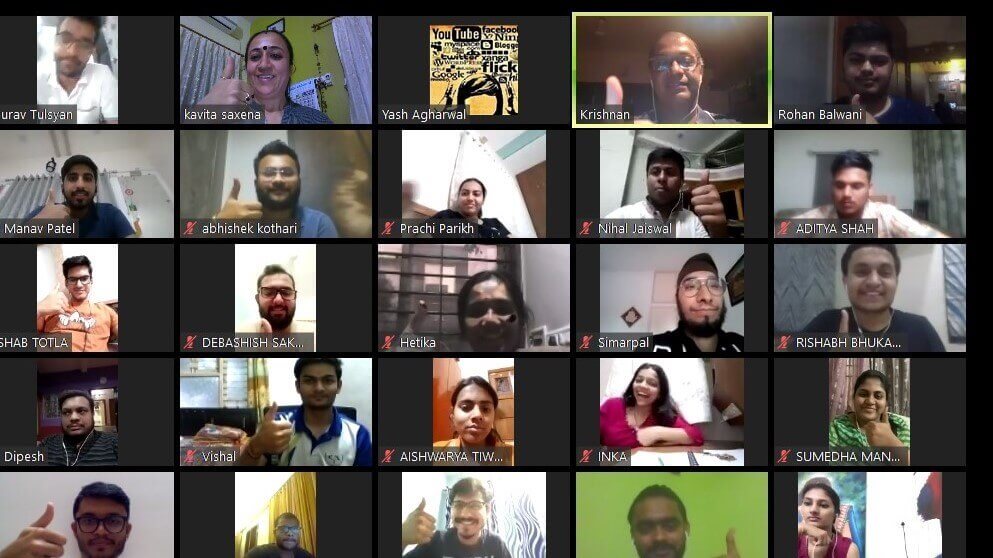 SCREENSHOT
Live Class Screen
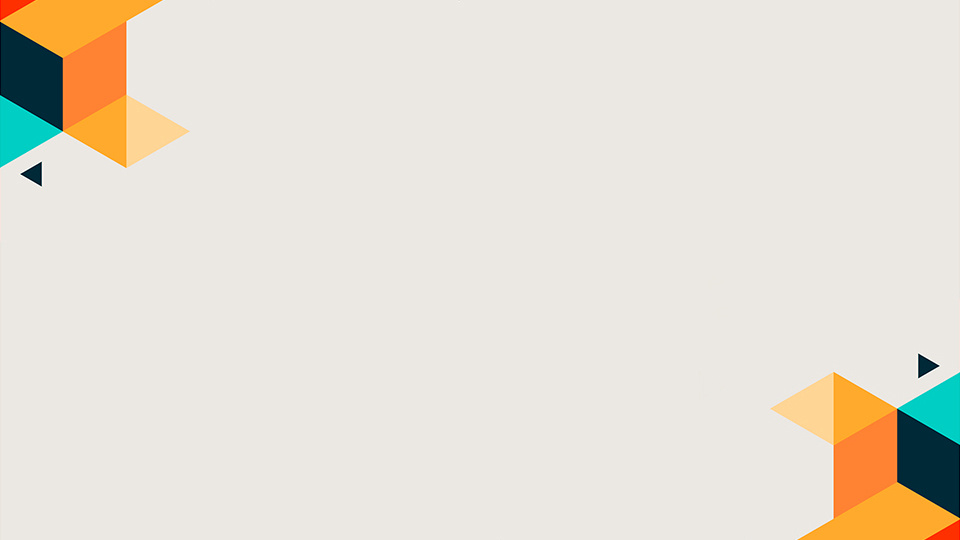 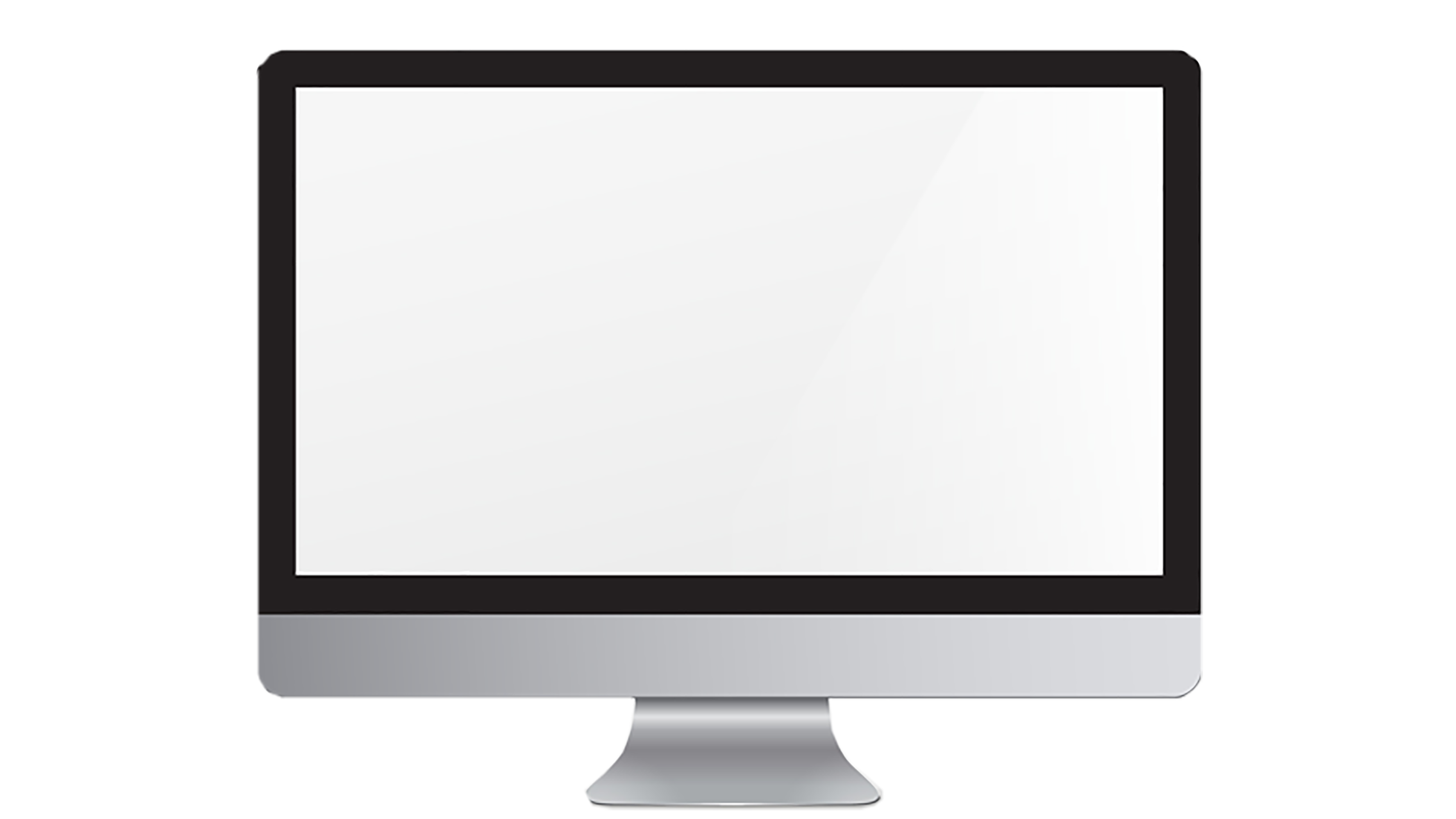 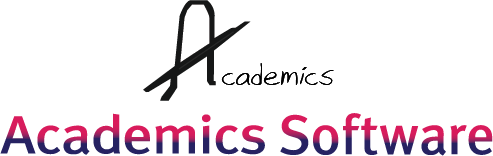 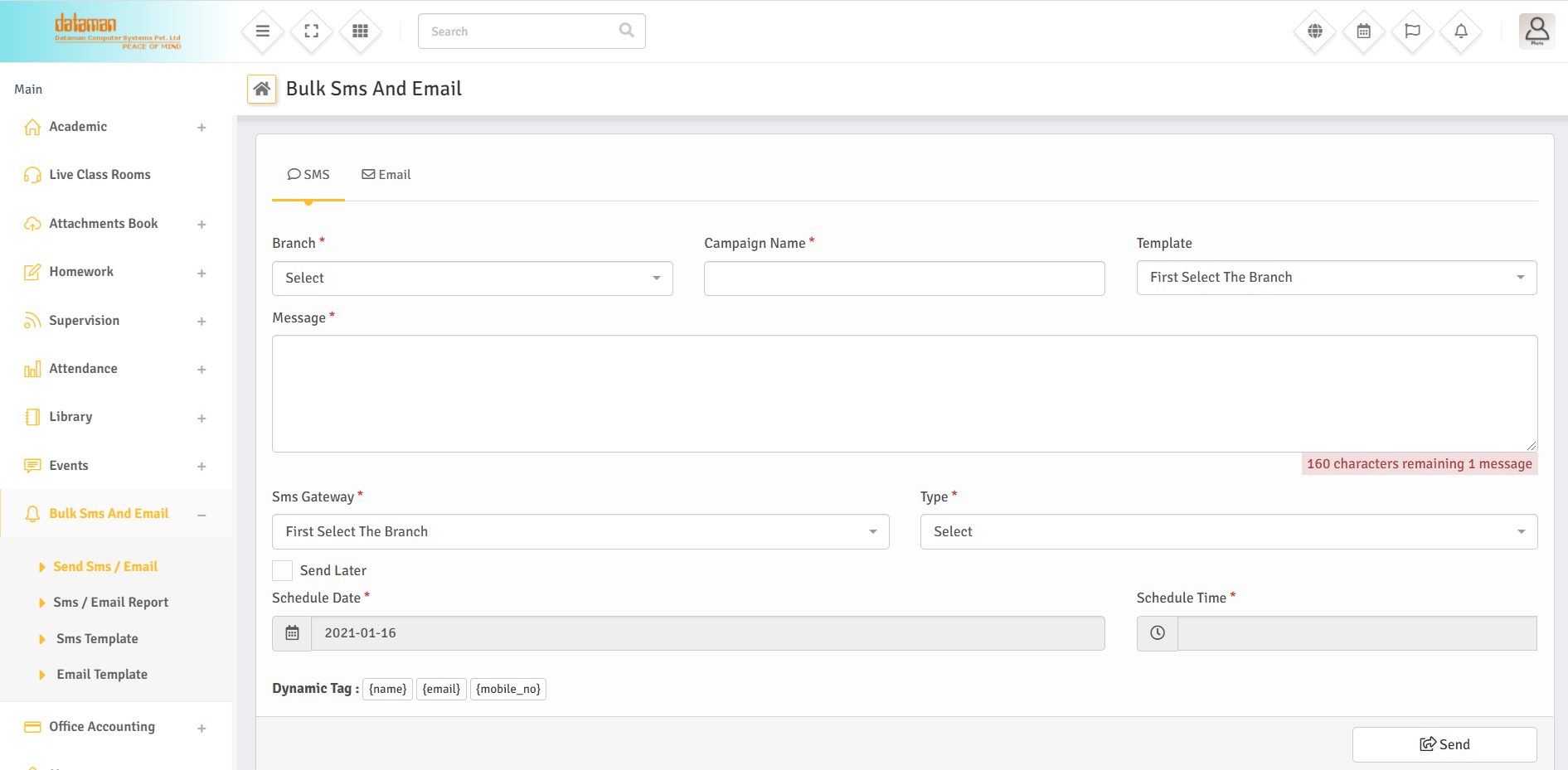 SCREENSHOT
Bulk SMS And Email
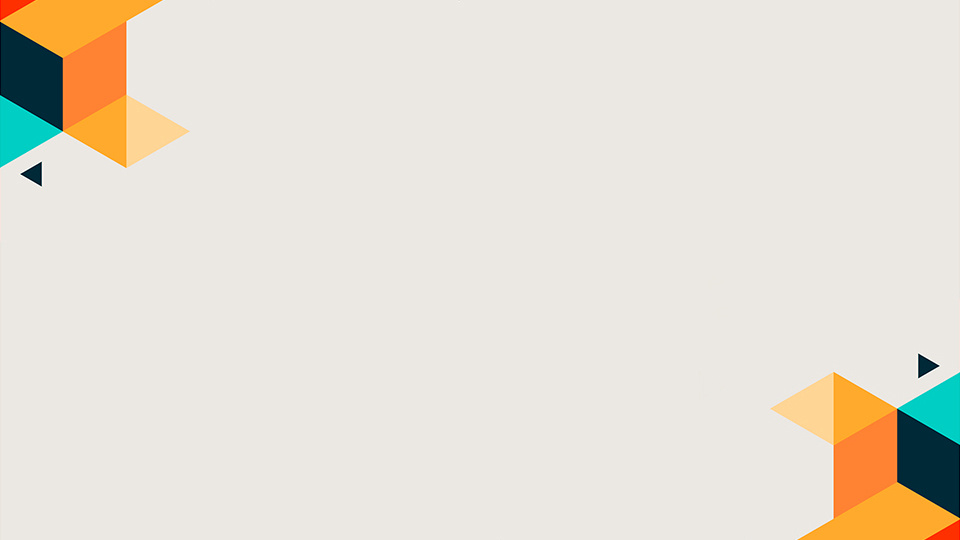 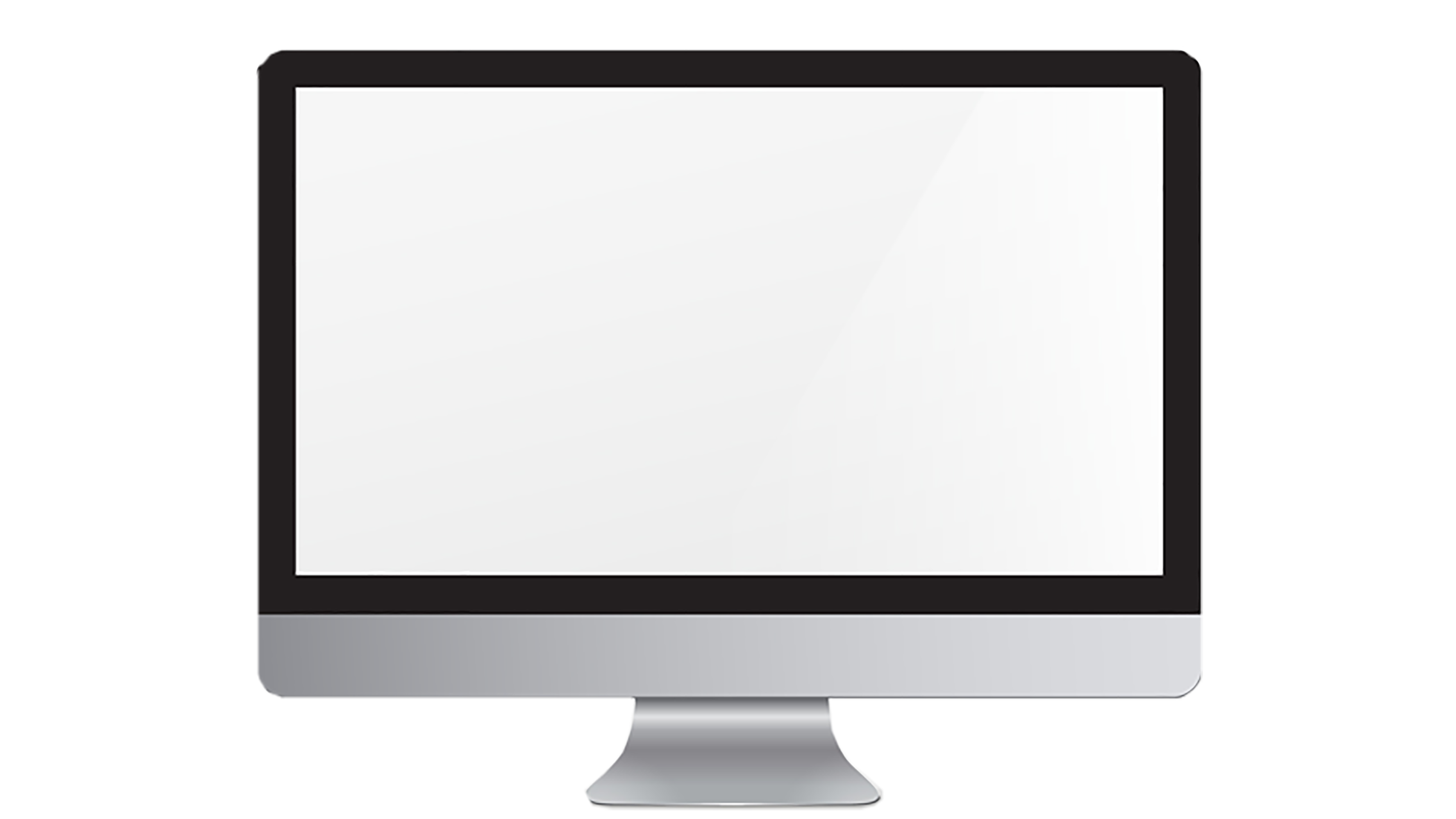 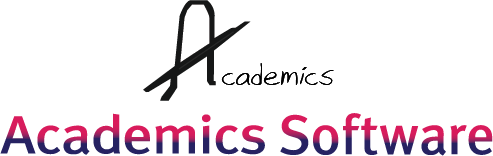 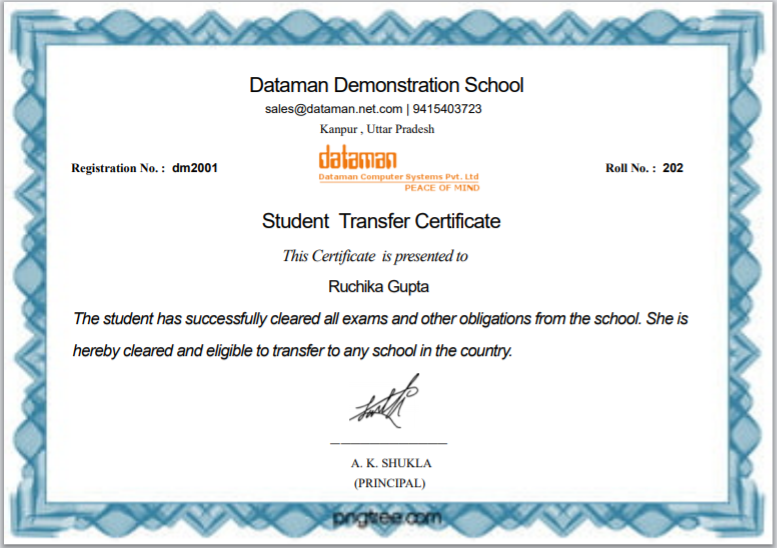 SCREENSHOT
Transfer Certificate
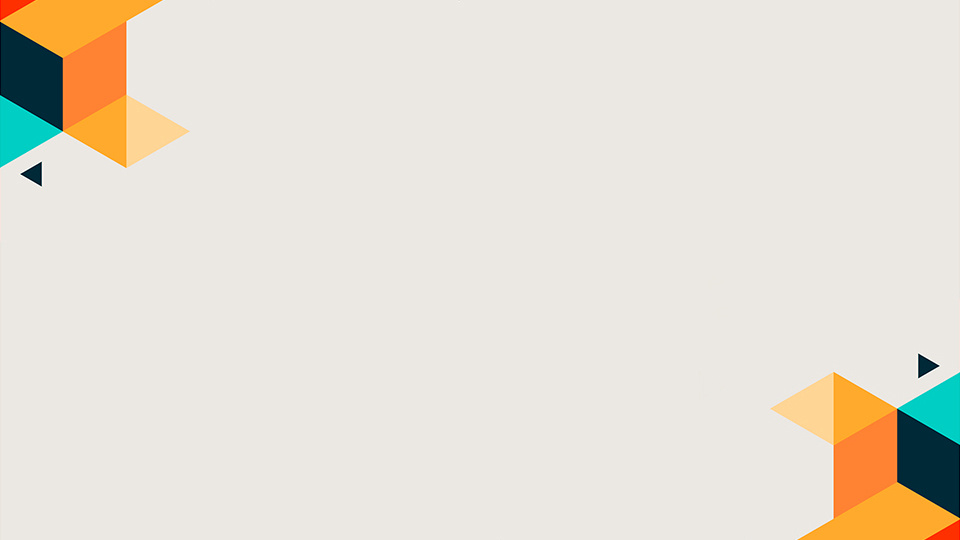 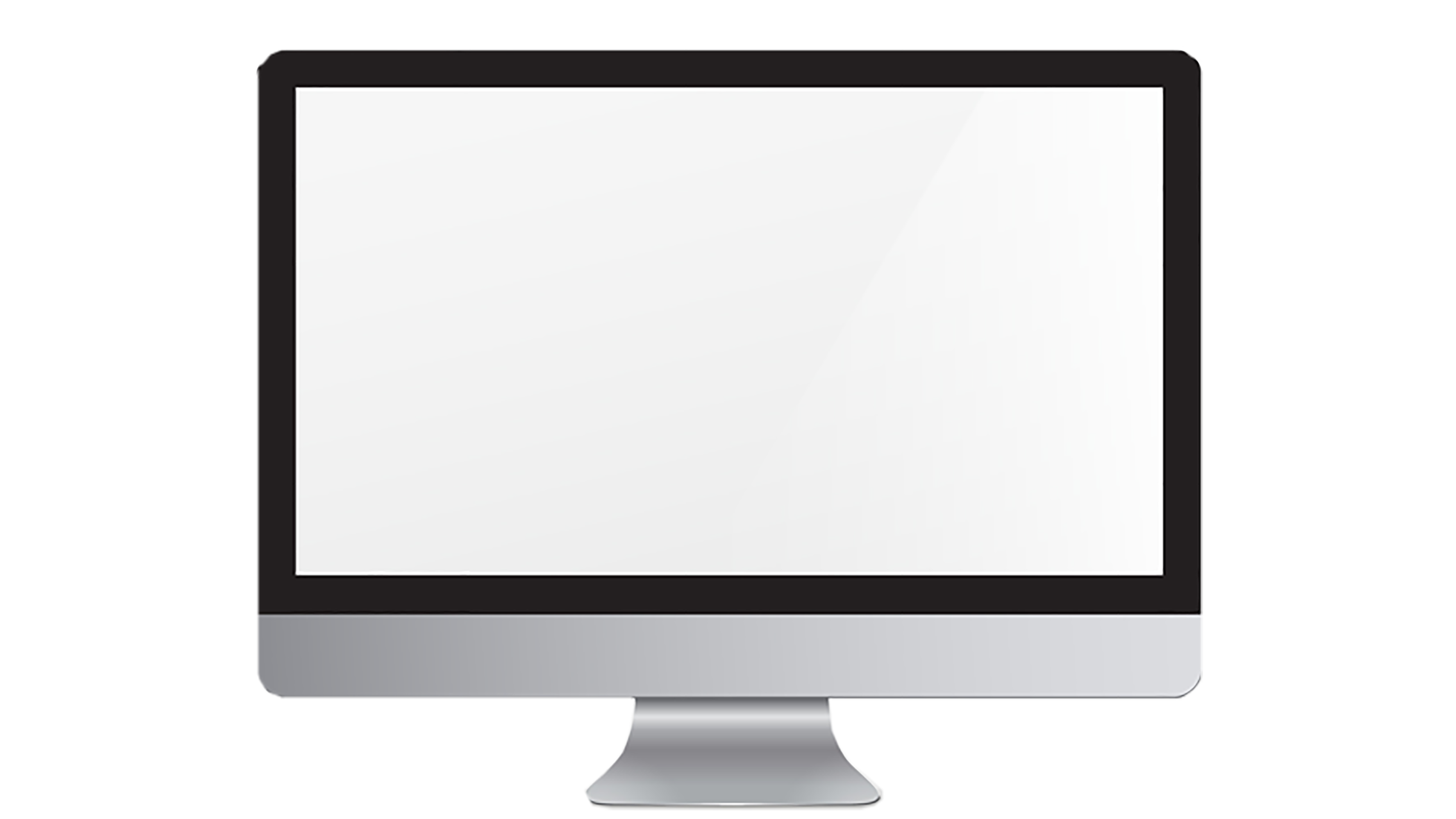 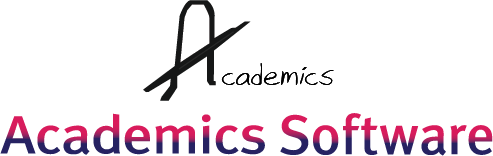 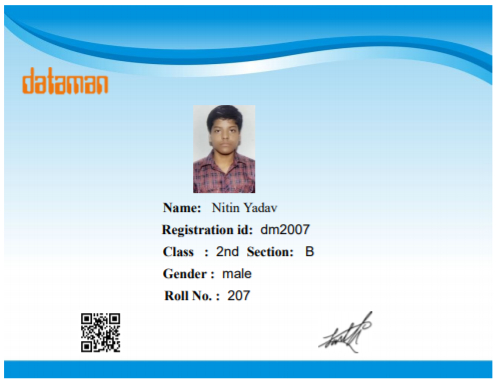 SCREENSHOT
Student Id Card
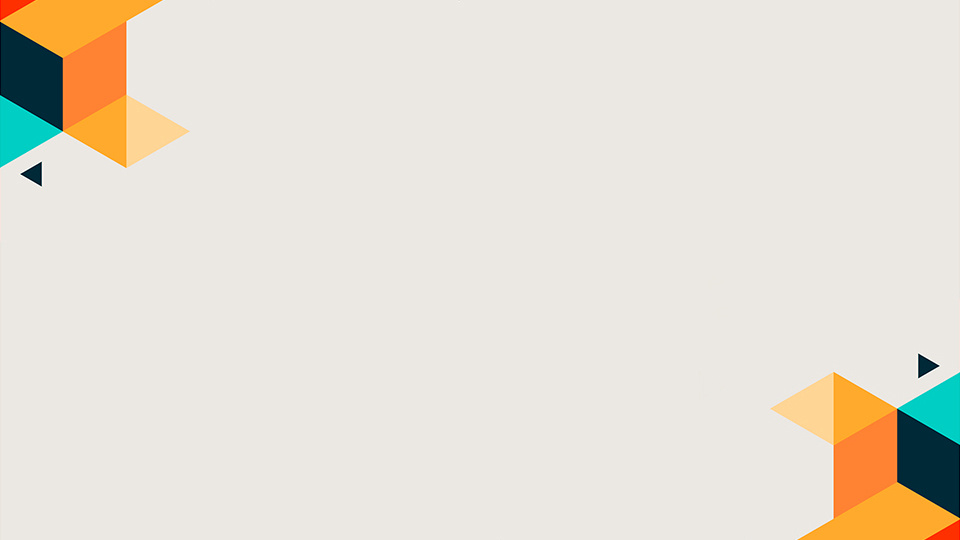 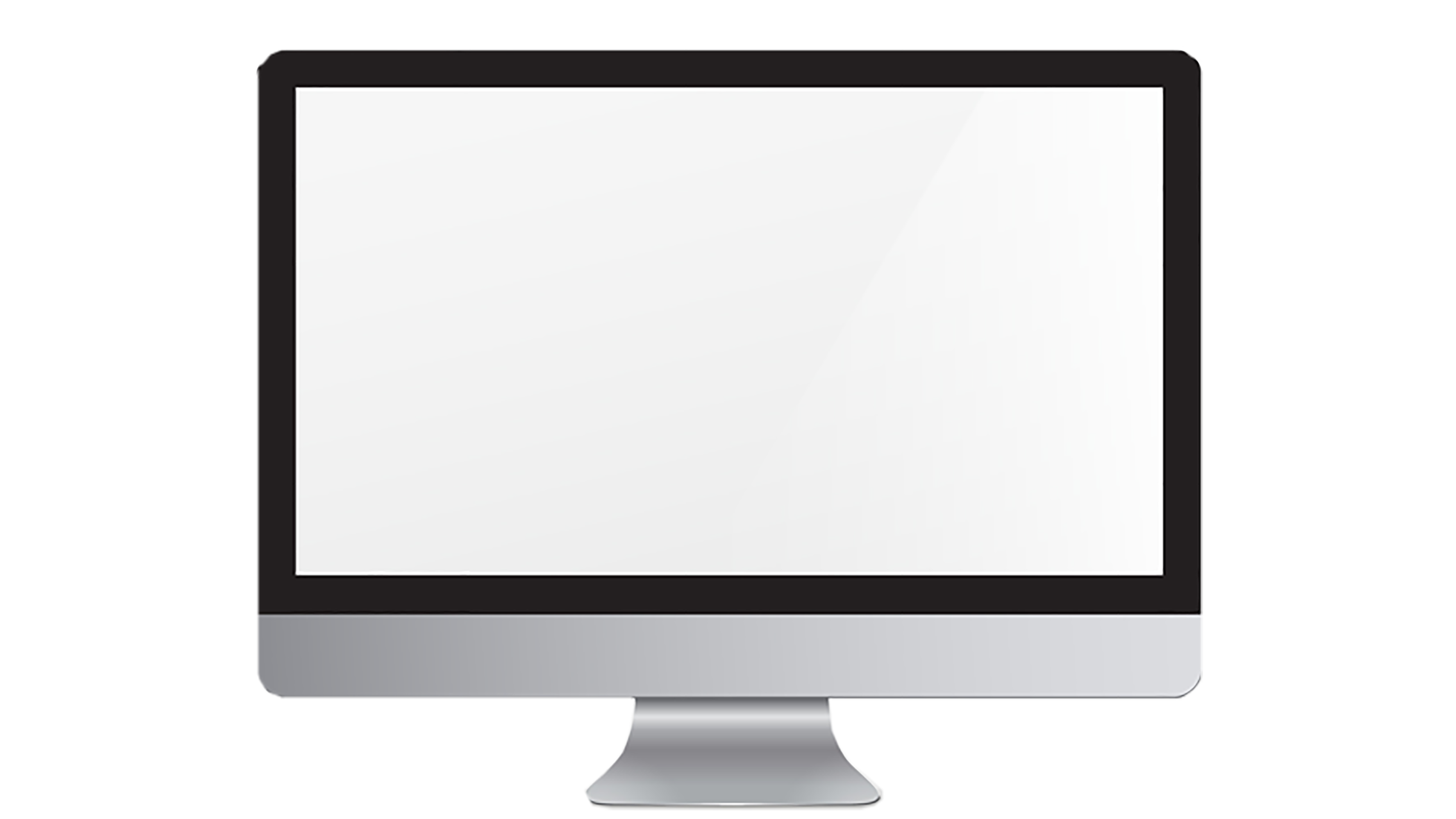 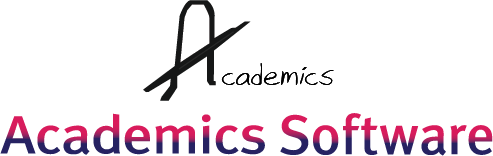 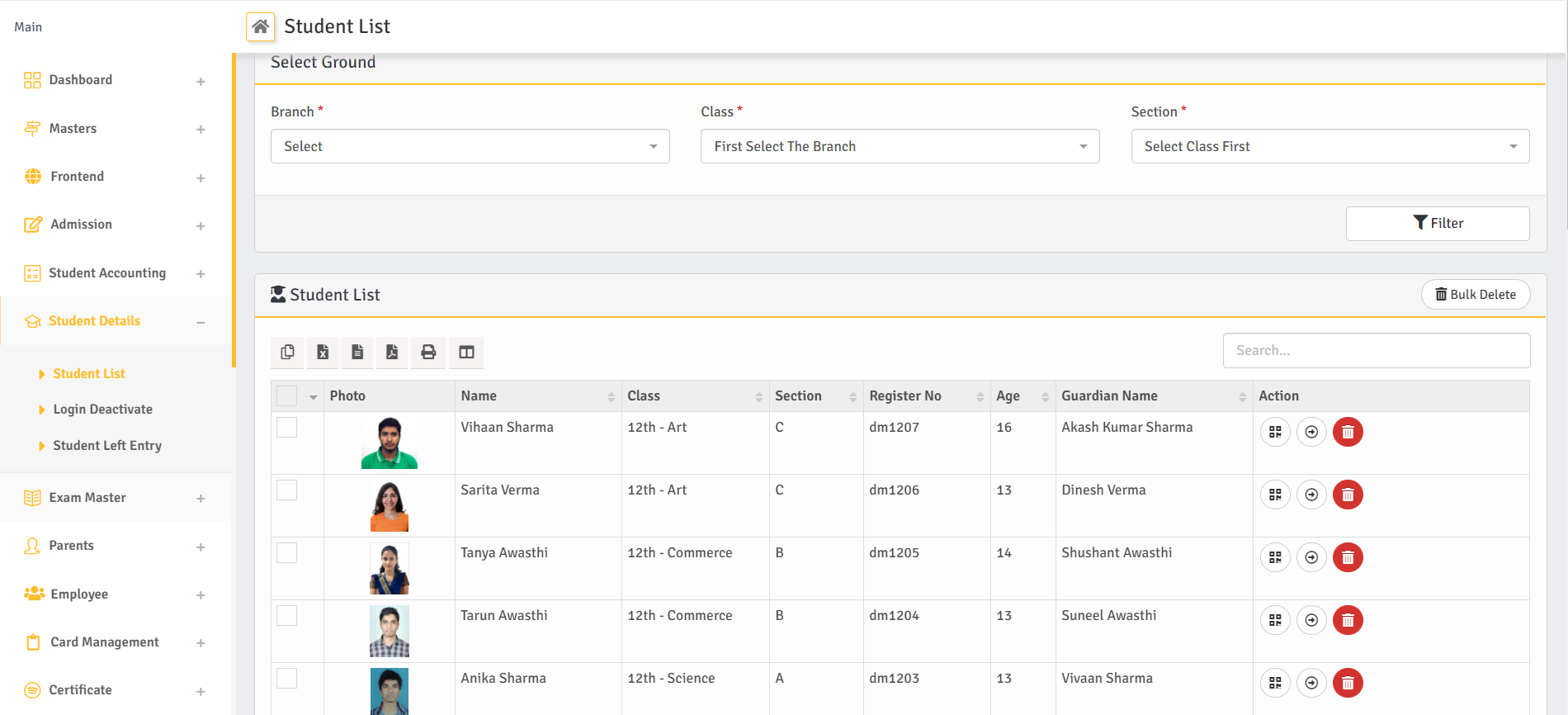 SCREENSHOT
Student List
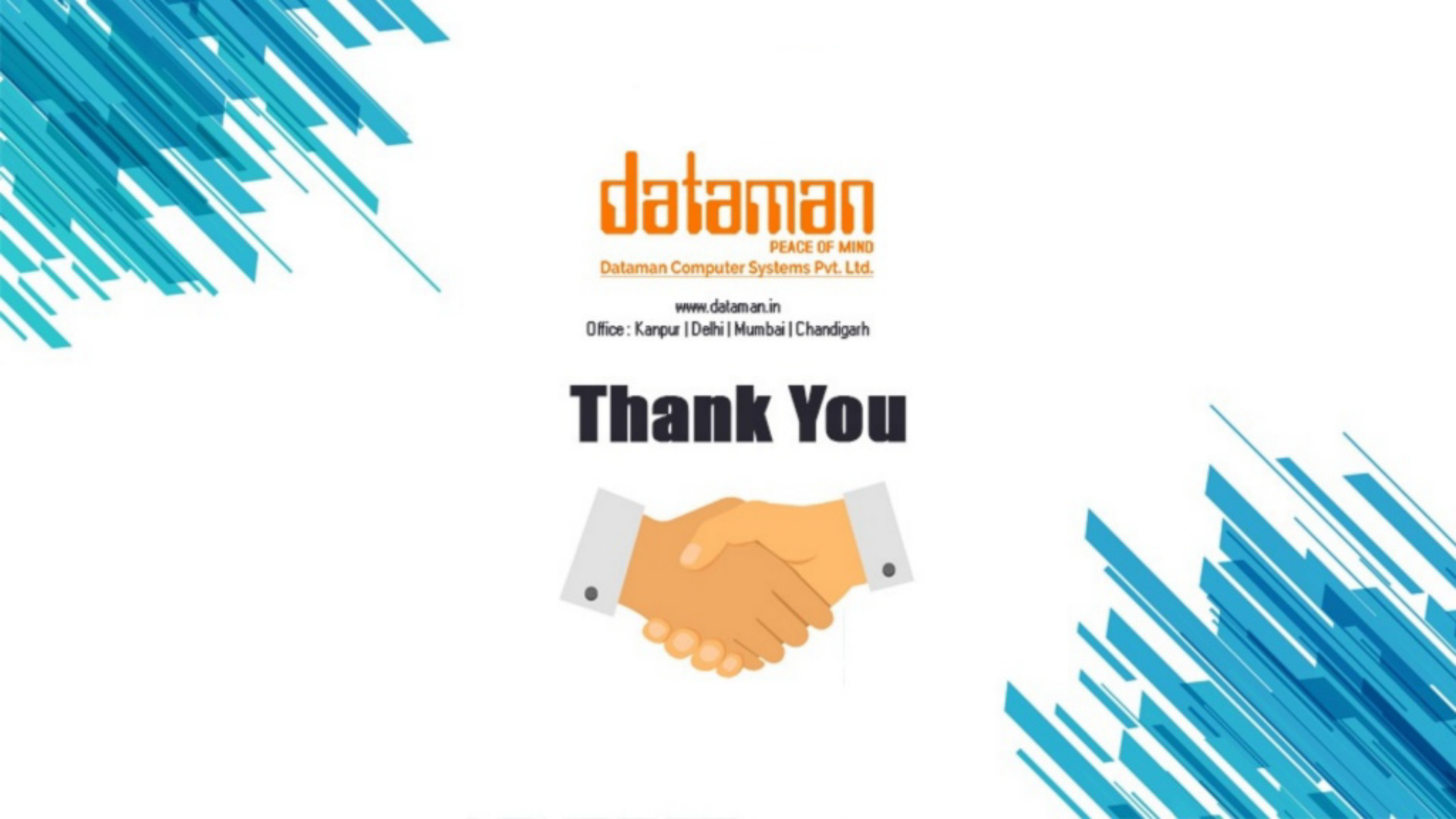